Accoglienza matricoleCorso di Laurea in Lettere
2 ottobre 2023
Persone
Prof.ssa Maria Veronese, Coordinatrice del curriculum di Lettere Antiche

Prof.ssa Donatella Possamai, Delegata alla didattica DISLL

Segreteria didattica:
Patrizia Salmaso, Responsabile Segreteria Didattica
Dott. Marco Noventa, Uniweb e Piani di studio

Prof. Davide Bertocci, Rappresentante del Corso di Laurea in Commissione paritetica studenti-docenti
Commissione paritetica docenti-studenti
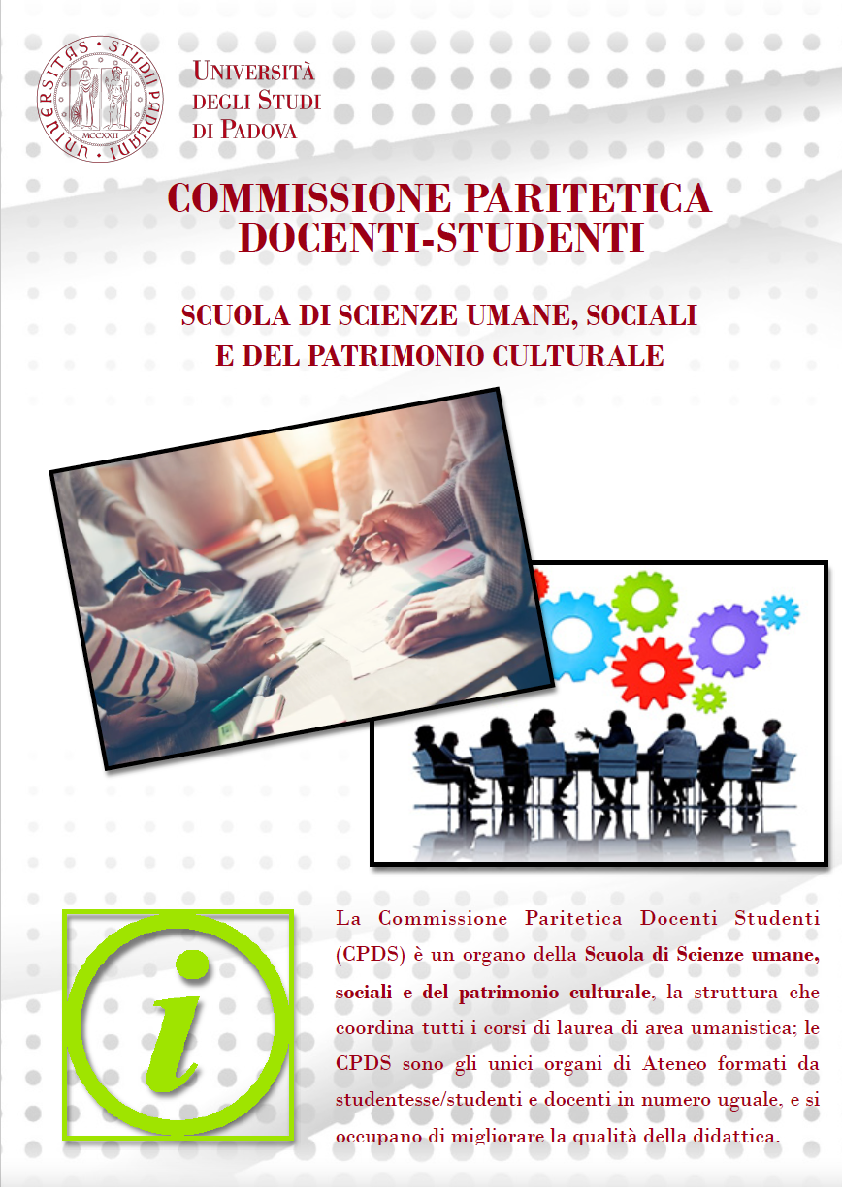 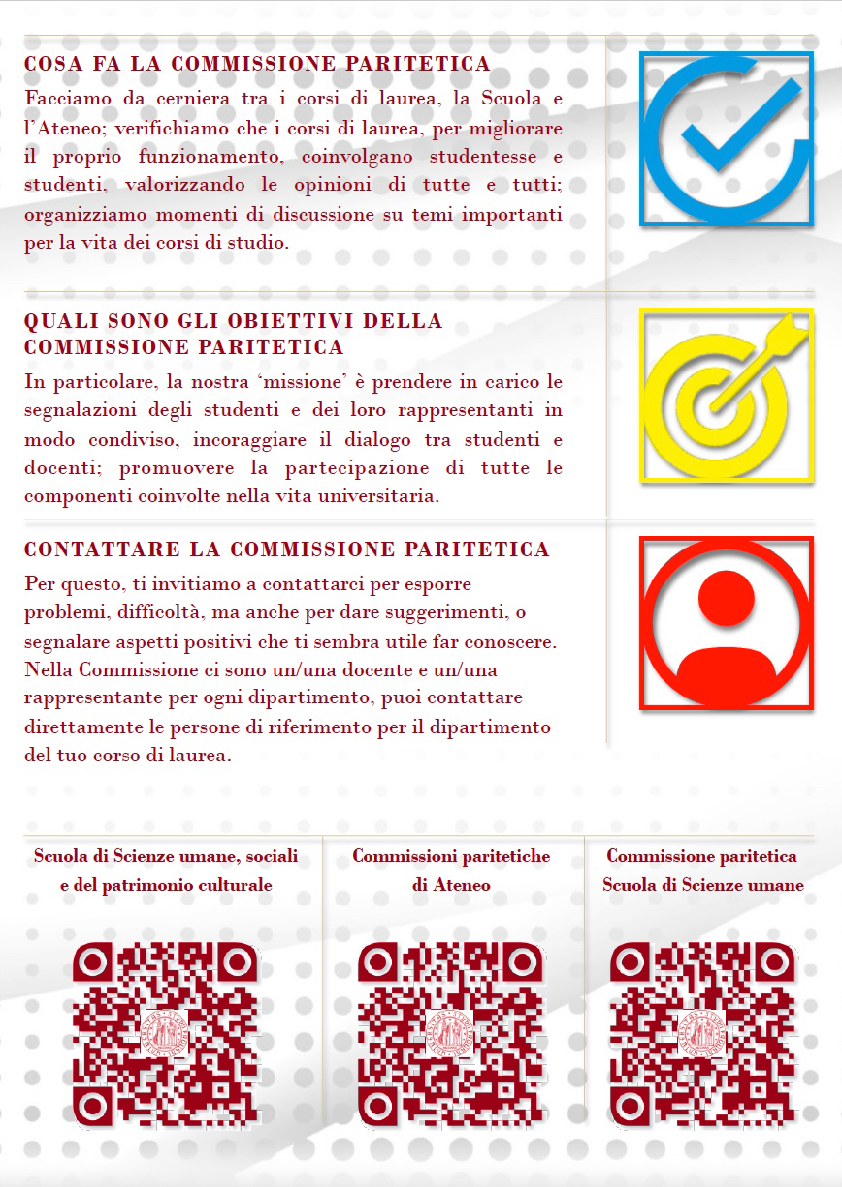 Persone
Di cosa parliamo oggi
La struttura universitaria
Il corso di Laurea
I primi corsi (OFA e affini)
Gli insegnamenti del primo semestre
Il piano di studi
Siti web, piattaforme, applicazioni unipd
Titolo
sottotitolo
La struttura universitaria
Organigramma
Ateneo di Padova

Scuole (organi di coordinamento)

Dipartimenti (organi amministrativi)

Corsi di Laurea (organi didattici)
Persone
Di cosa parliamo oggi
La struttura universitaria
Il corso di Laurea
I primi corsi (OFA e affini)
Gli insegnamenti del primo semestre
Il piano di studi
Siti web, piattaforme, applicazioni unipd
Titolo
sottotitolo
Il corso di Laurea
Organigramma
Scuola di Scienze Umane

                    Dip. di Studi       	       Dip. di Scienze Storiche,   	Linguistici e Letterari 	Geografiche e dell’Antichità 	

Corso di Laurea in Lettere

Curriculum moderno            Curriculum antico
Titolo
sottotitolo
Le sedi
Le sedi
Dipartimento di Studi Linguistici e Letterari 
(DISLL) – Polo Beato Pellegrino
					
				       Dipartimento di Scienze    
				       Storiche Geografiche e      
				       dell’Antichità (DISSGEA)   
     – Liviano

www.disll.it    
   
    
					www.dissgea.it
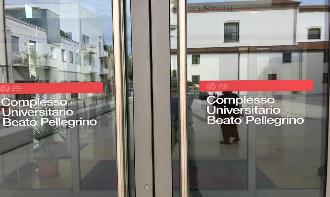 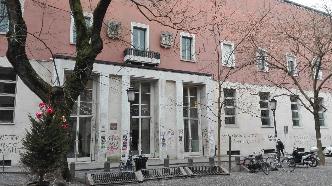 Le aule didattiche
Polo Beato Pellegrino 
(via Beato Pellegrino, 28  / via E. Vendramini, 13)

Palazzo Liviano (p.zza Capitaniato, 7)

Aule Calfura (via Calfura, 1)

Palazzo Luzzato Dina (via Vescovado, 30)
Sito web
SITO WEB DEL CORSO DI LAUREA

https://ssu.elearning.unipd.it/course/view.php?id=14869
Persone
Di cosa parliamo oggi
La struttura universitaria
Il corso di Laurea
I primi corsi (OFA e affini)
Gli insegnamenti del primo semestre
Il piano di studi
Siti web, piattaforme, applicazioni unipd
Calendario I semestre
LEZIONI: DAL 3 OTTOBRE A DICEMBRE/GENNAIO
ESAMI: DA METÀ GENNAIO A FINE FEBBRAIO
CALENDARIO ACCADEMICO
I primi corsi
I  primi corsi  (OFA e affini)
Obbligo formativo aggiuntivo
Ofa 

Competenze testuali per l’Università
Inizio corso on line metà novembre:
https://ssu.elearning.unipd.it/course/view.php?id=15449
Italiano scritto
prof. franco tomasi
Padronanza della scrittura di sintesi
Precorso: pagina moodle del corso
Esame: febbraio 2024  
Corsi di recupero: marzo-maggio
ACK - Abilità informatiche
prof. nicola orio
Agli studenti sarà proposta una serie di attività riguardanti la formattazione di testi, conoscenze che saranno utili per scrivere report, tesine e la tesi finale

https://ssu.elearning.unipd.it/course/view.php?id=15637
Test Latino
Ofa 
lingua latina
Test: 15 novembre 2023 (15 domande a risposta multipla, 30’, soglia sufficienza: 7/15)
Latino base (Ofa di Latino)
Corsi di Latino base
https://ssu.elearning.unipd.it/course/view.php?id=15492
Tutor Junior
Tutor Junior
Chi siamo?
Siamo studenti più anziani che mediano e facilitano l’inserimento nel mondo e nei meccanismi dell’Università 

Ci occupiamo di:

accogliere e dare consigli utili;

fornire un supporto organizzativo e didattico (es. Piano di Studio);

assistere le questioni amministrative e burocratiche;

promuovere i contatti tra docenti e studenti;

agevolare il reperimento delle informazioni;

favorire l’autonomia nel proprio progetto generale di studi
Tutor Junior
Contatti
Sede: Ufficio Tutor Junior, Complesso Beato Pellegrino, via Beato Pellegrino 28, 1° piano, ufficio 16-17 (non serve prenotarsi)

Telefono: 049-827-9622 (solo in orario di servizio)

Email: tutorjunior.lettere@unipd.it (specificando nome, cognome, matricola, corso di laurea e anno; usate l’email istituzionale)

Ricevimento su Zoom solo previo appuntamento e riservato a studenti-lavoratori o impossibilitati a recarsi in sede 

Moodle: Tutor Junior Scuola di Scienze umane (in aggiornamento) https://ssu.elearning.unipd.it/course/view.php?id=736
Tutor Junior
Pagina Moodle
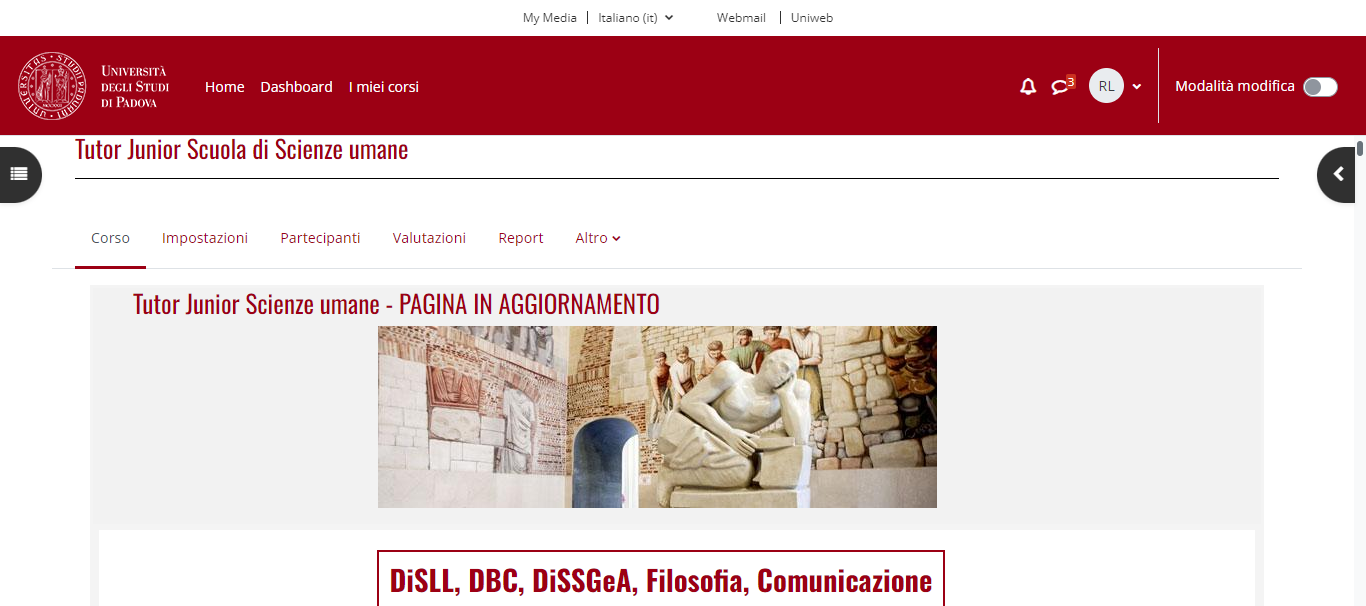 Tutor Junior
Pagina Moodle - Ricevimenti
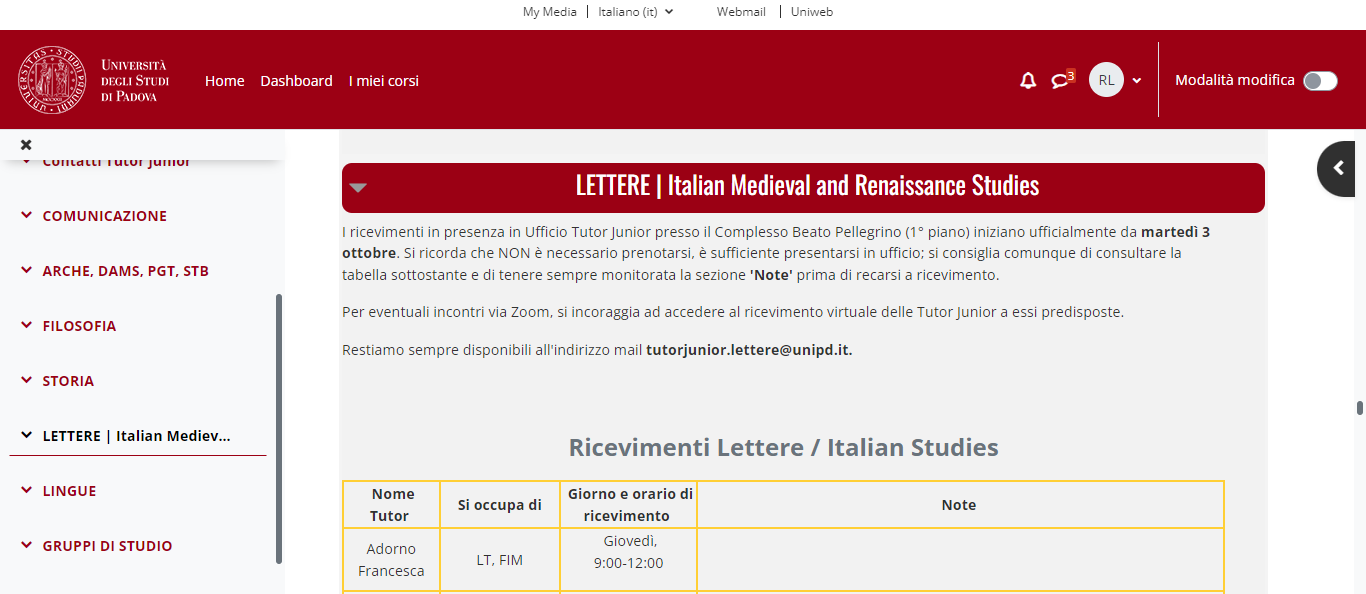 Tutor Junior
Organico
Francesca Adorno – Stefano Angella – Rosanna Anselmi – Giulia Bisiol
Valeria De Silvis – Anna Dri – Miriam Lerda – Riccardo Longo – Elena Molinari
Susy Morbiato – Veronica Moriconi – Elena Pettenon – Elena Piccoli
Maria Chiara Ranzolin – Giusy Santo – Sofia Stefenel
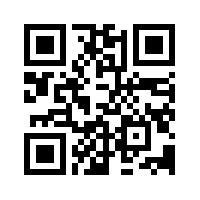 Tutor Junior
Lettere antiche
Francesca Adorno – Stefano Angella – Rosanna Anselmi – Giulia Bisiol
Valeria De Silvis – Anna Dri – Miriam Lerda – Riccardo Longo – Elena Molinari
Susy Morbiato – Veronica Moriconi – Elena Pettenon – Elena Piccoli
Maria Chiara Ranzolin – Giusy Santo – Sofia Stefenel
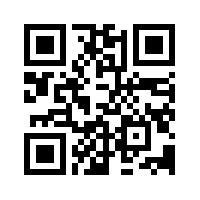 Tutor Junior
Zoom
Francesca Adorno – Stefano Angella – Rosanna Anselmi – Giulia Bisiol
Valeria De Silvis – Anna Dri – Miriam Lerda – Riccardo Longo – Elena Molinari
Susy Morbiato – Veronica Moriconi – Elena Pettenon – Elena Piccoli
Maria Chiara Ranzolin – Giusy Santo – Sofia Stefenel
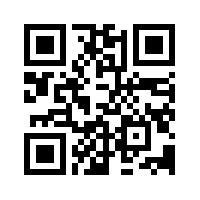 Moodle
Moodle
Ricerca
È la vostra piattaforma di riferimento per la didattica
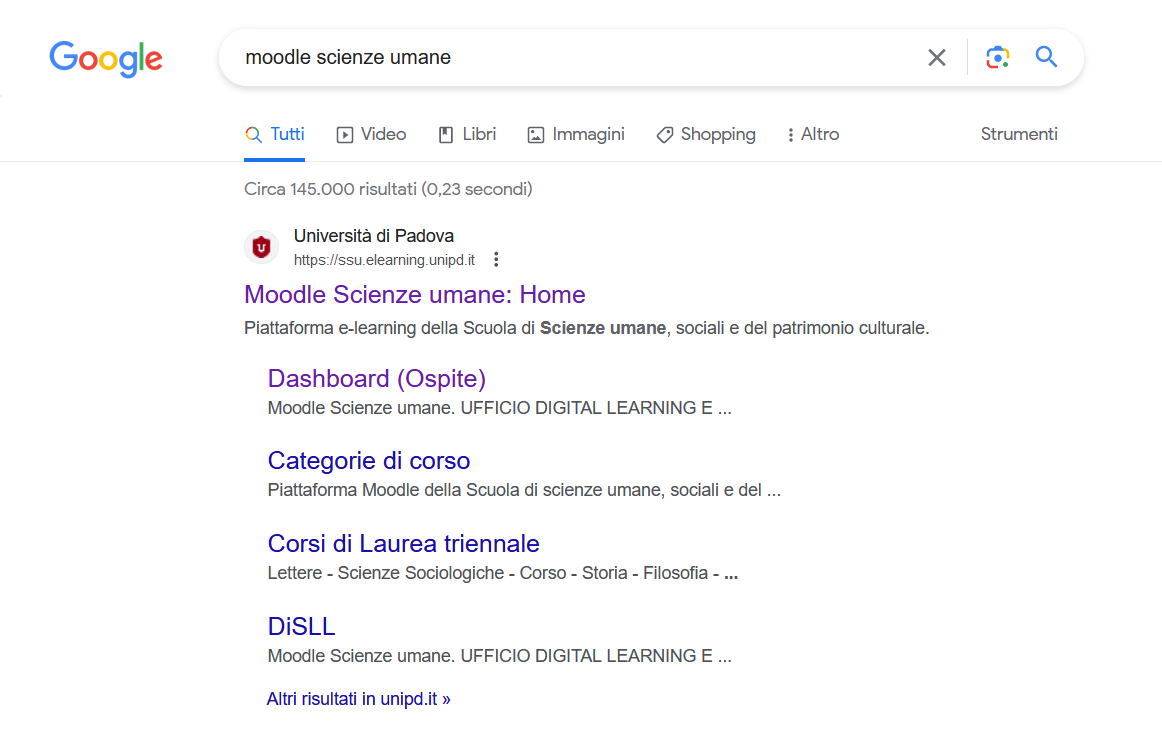 Moodle
Accesso
Effettuare l’accesso a Moodle tramite le credenziali di posta elettronica istituzionale (es. nome.comgnome@studenti.unipd.it e password)
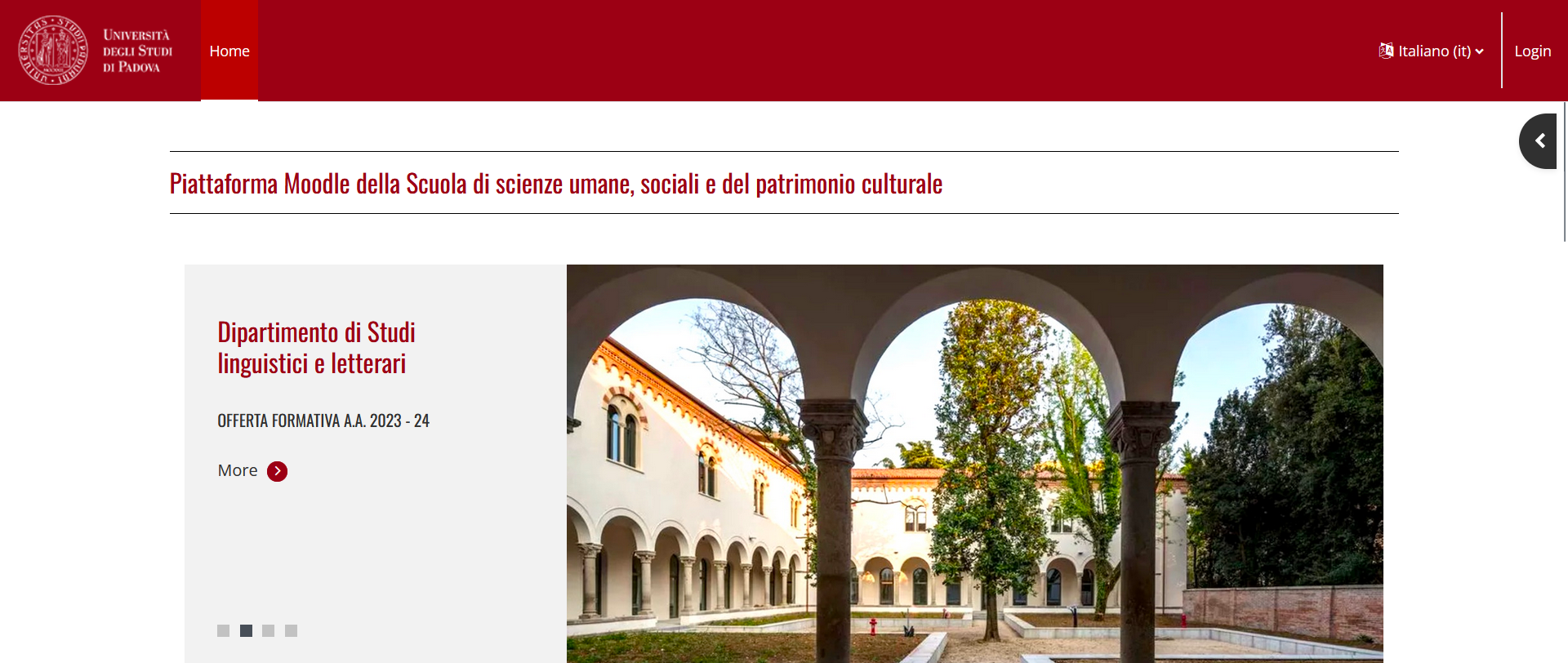 Moodle
Home
2. Selezionare Laure Triennali A.A. 2023/24
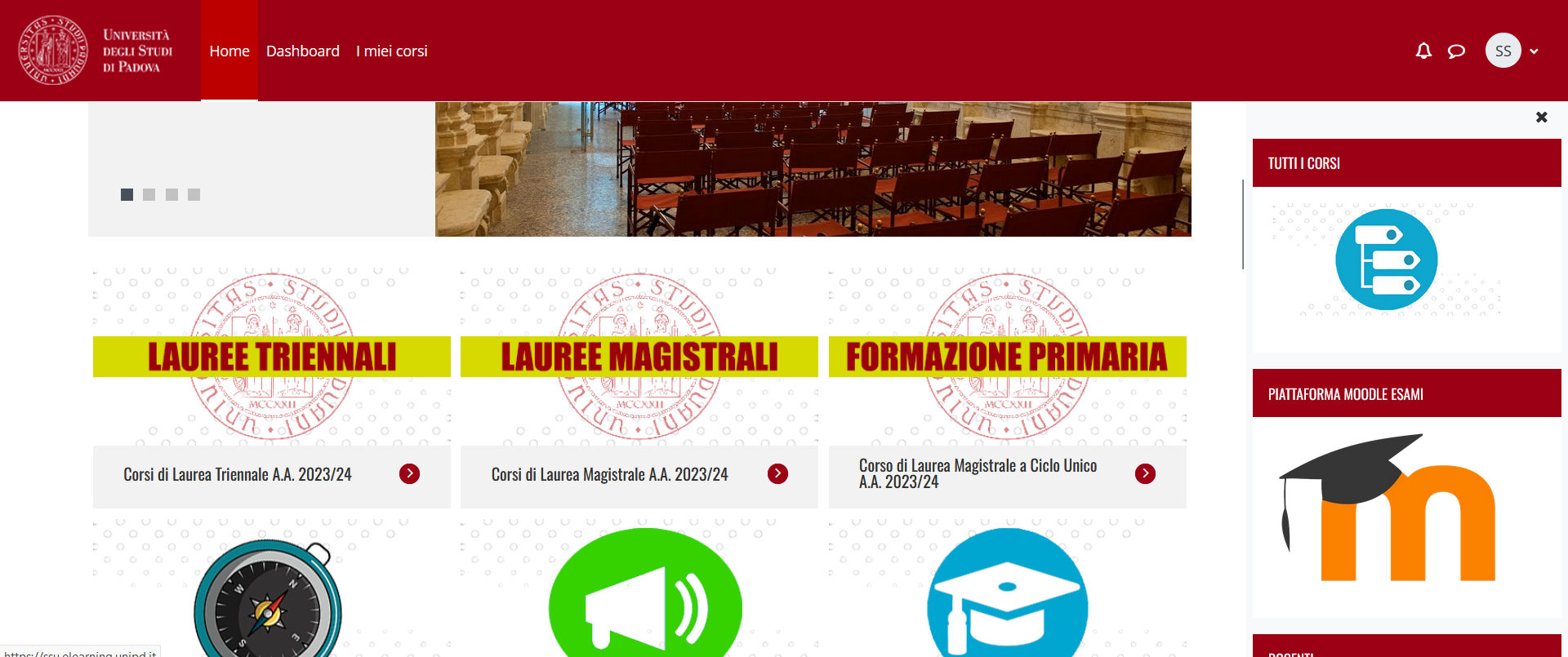 Moodle
Iscriversi alla pagina del CdL
3. Cliccare su Iscrivimi a questo corso
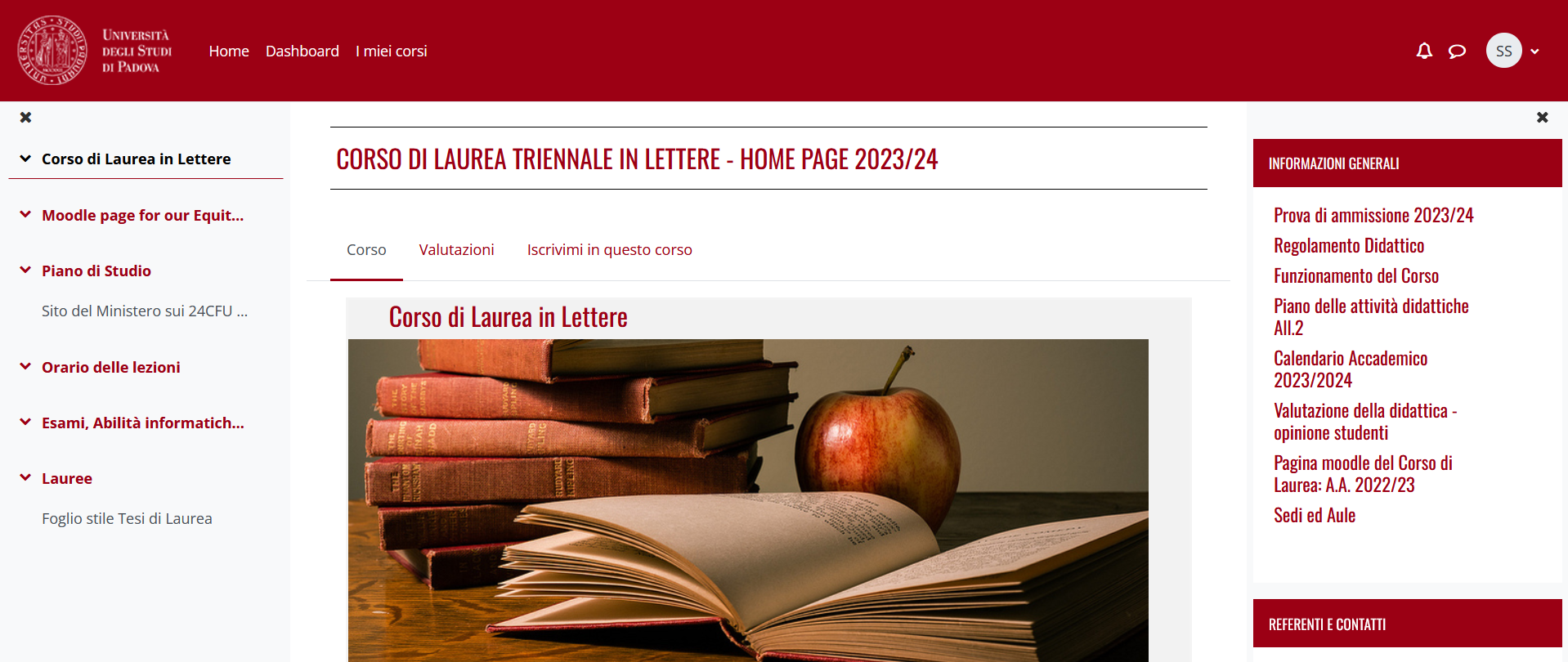 Moodle
Pagina del CdL
4. Orientarsi e cercare informazioni sul proprio Corso di Laurea
(scadenze, esami, iniziative, etc.)
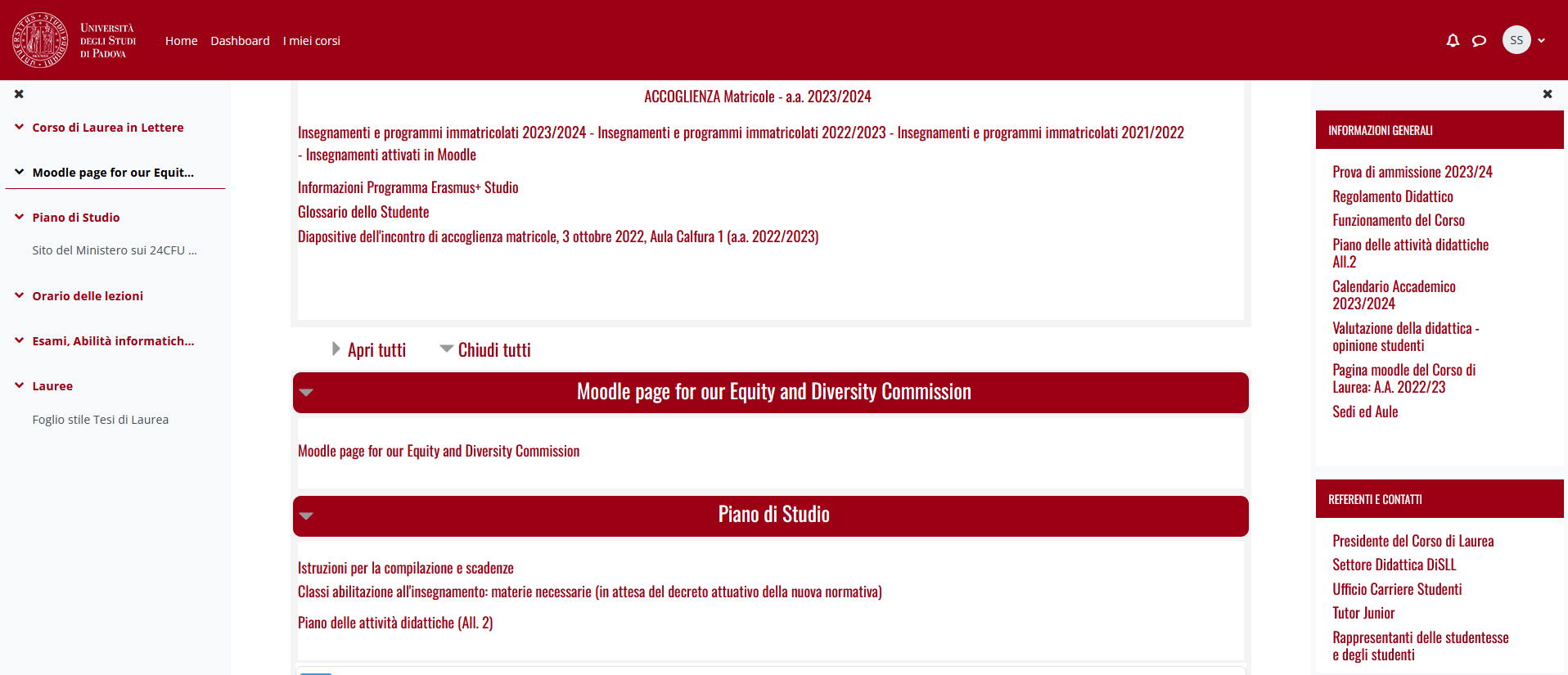 Moodle
Iscriversi alle pagine degli Insegnamenti
5. Cercare e iscriversi al Moodle di ciascun Insegnamento
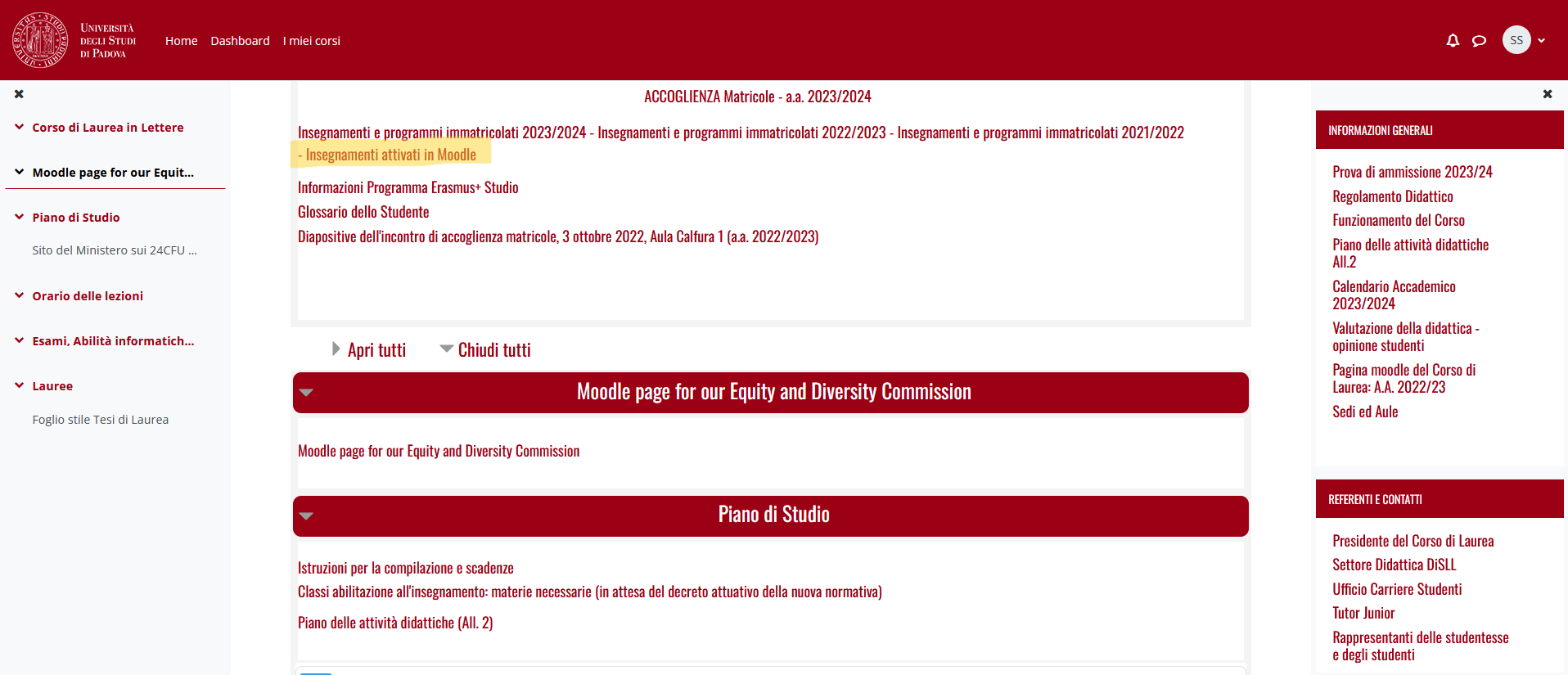 Moodle
Iscriversi alle pagine degli Insegnamenti
5. Cercare e iscriversi al Moodle di ciascun Insegnamento
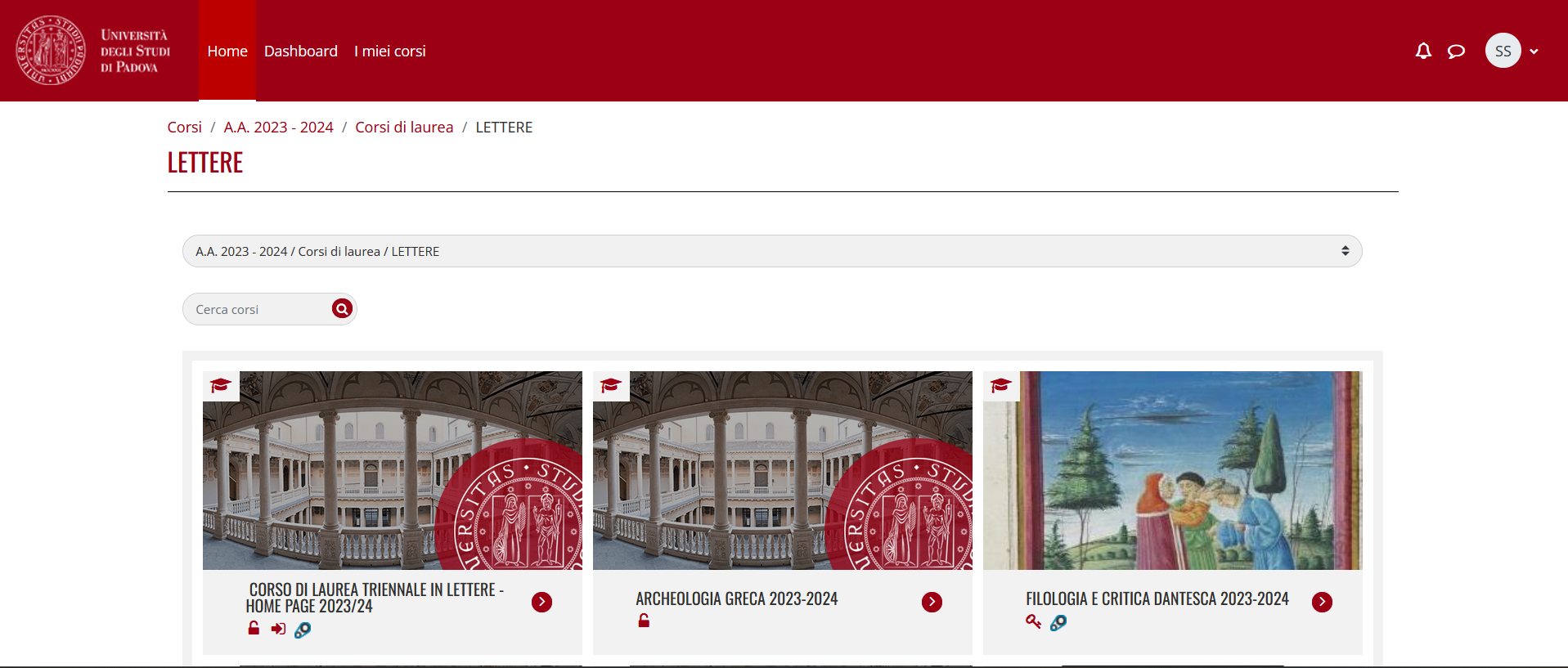 Moodle
Iscriversi alle pagine degli Insegnamenti
5. Cercare e iscriversi al Moodle di ciascun Insegnamento
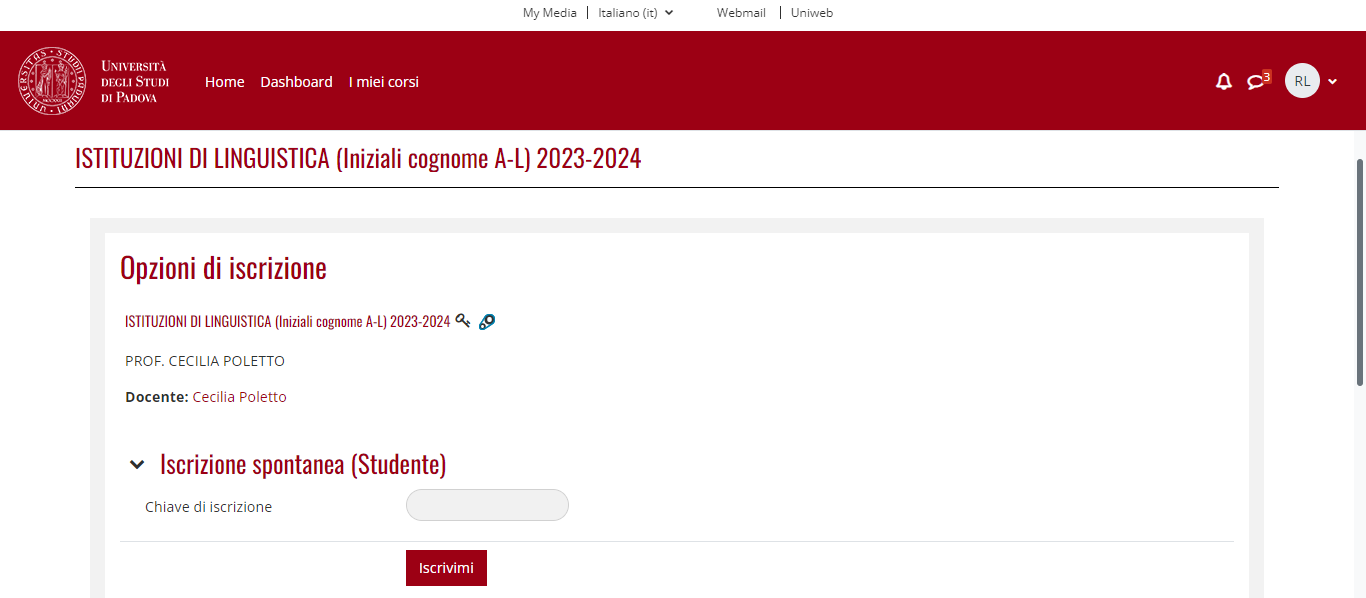 Moodle
Guide
6. Cercare informazioni
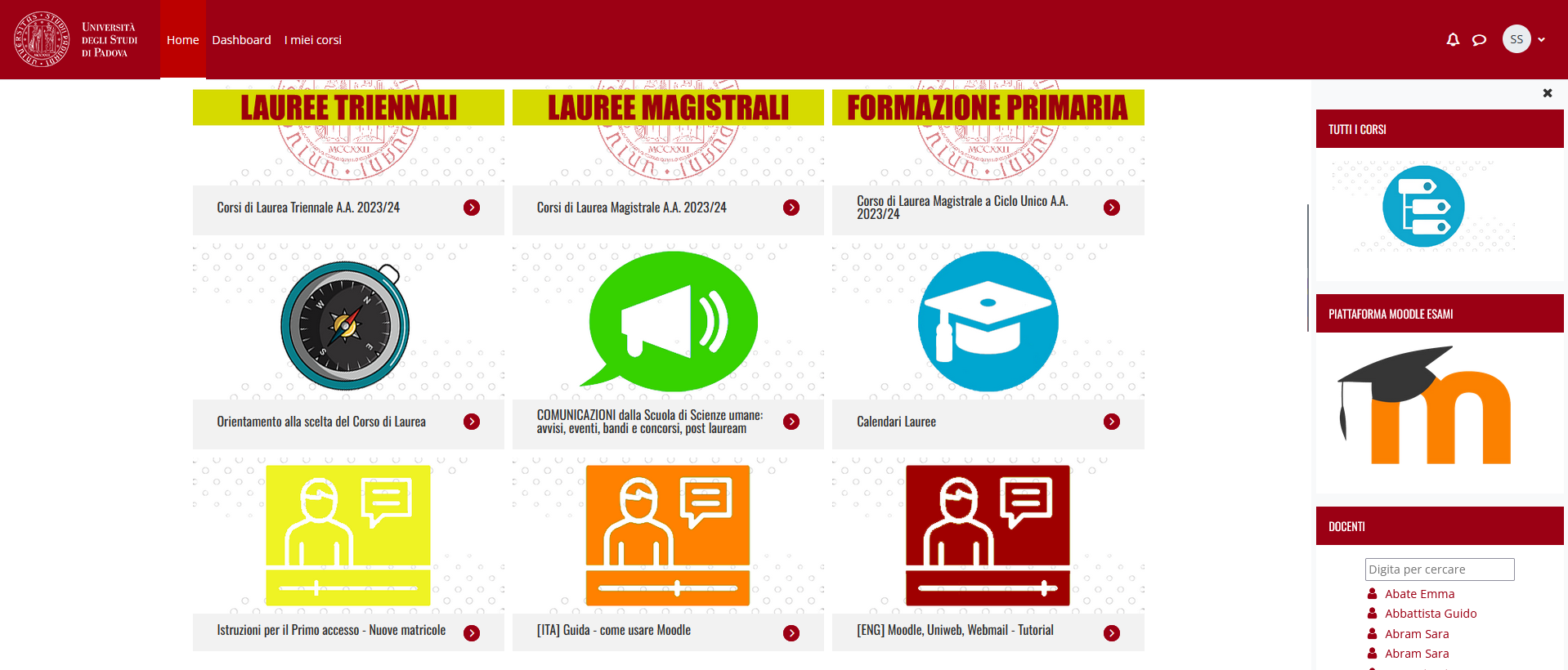 Piano delle attività didattiche (Allegato 2)
Piano delle attività didattiche
All. 2
Si trova nella pagina Moodle del CdL
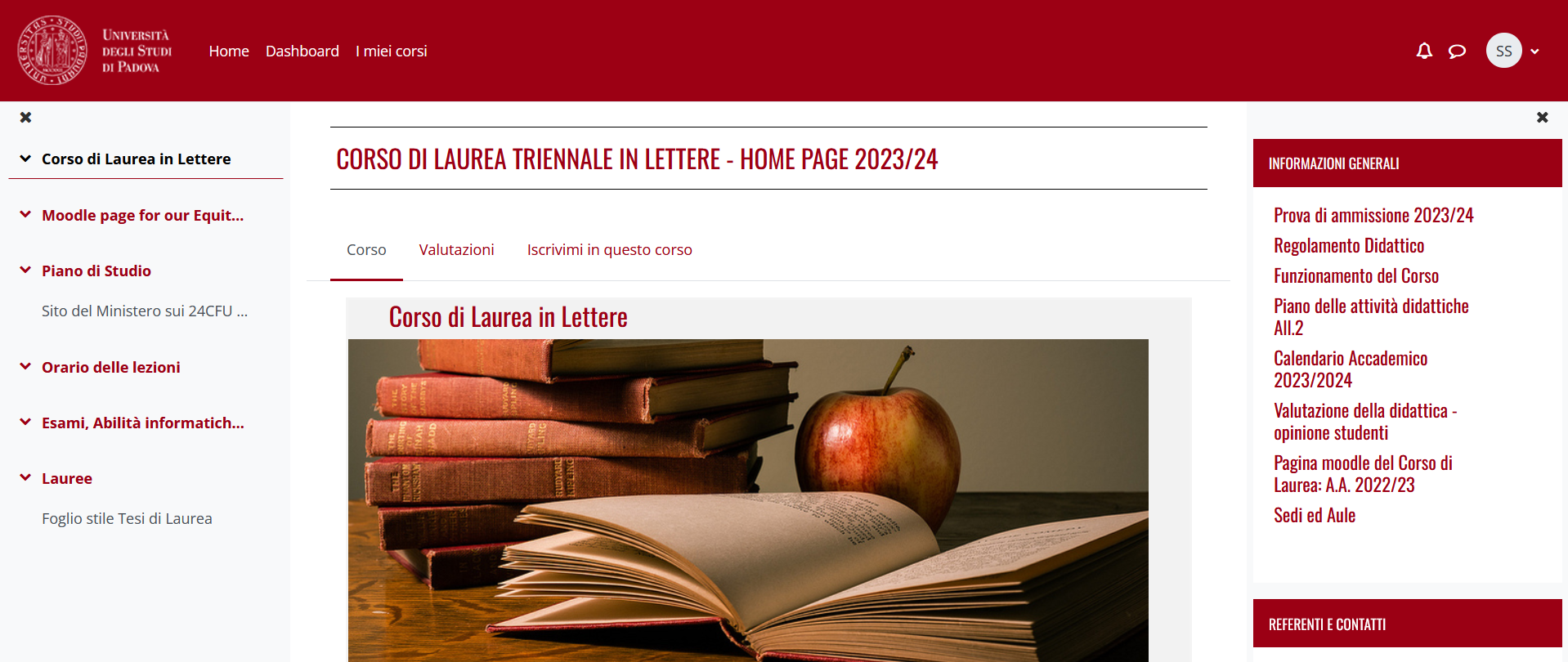 Piano delle attività didattiche
All. 2
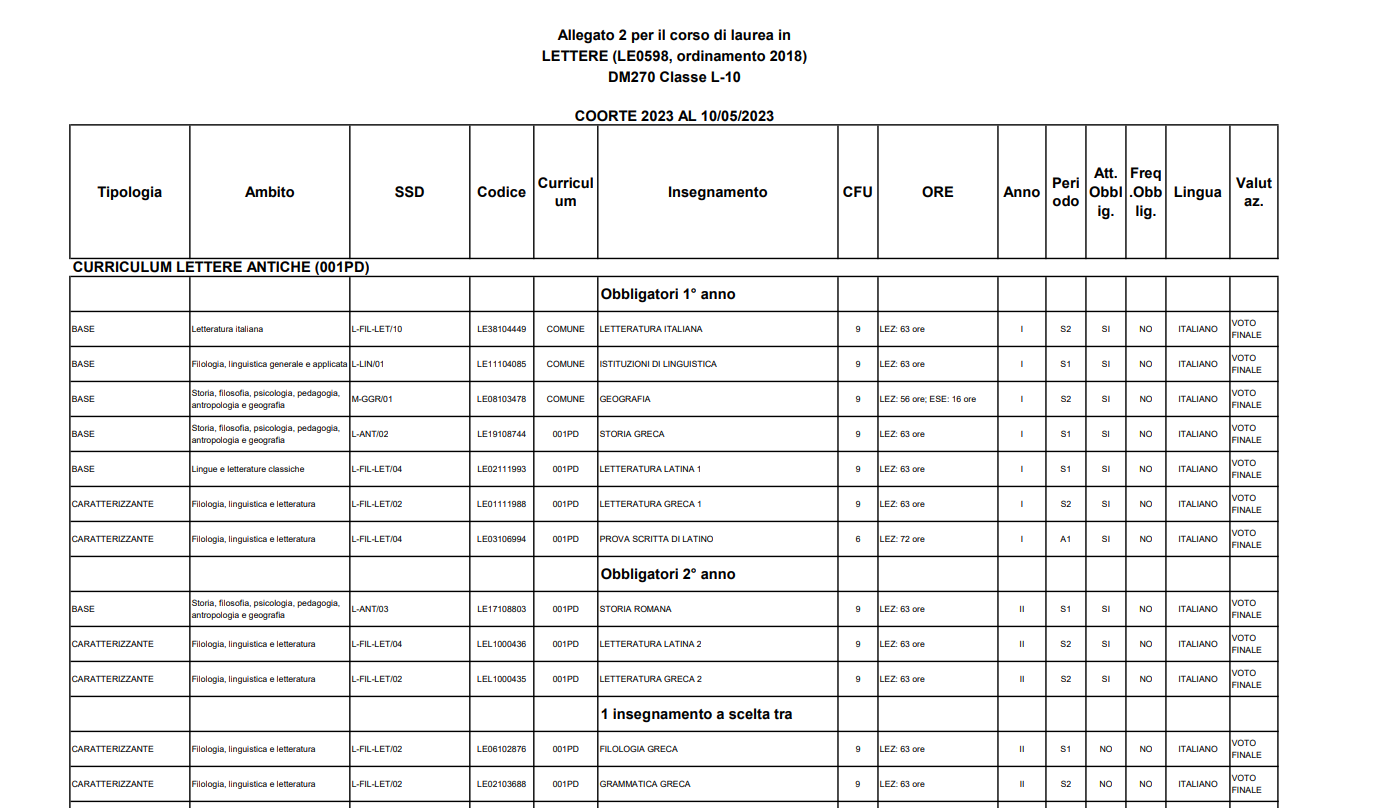 Piano delle attività didattiche
All. 2
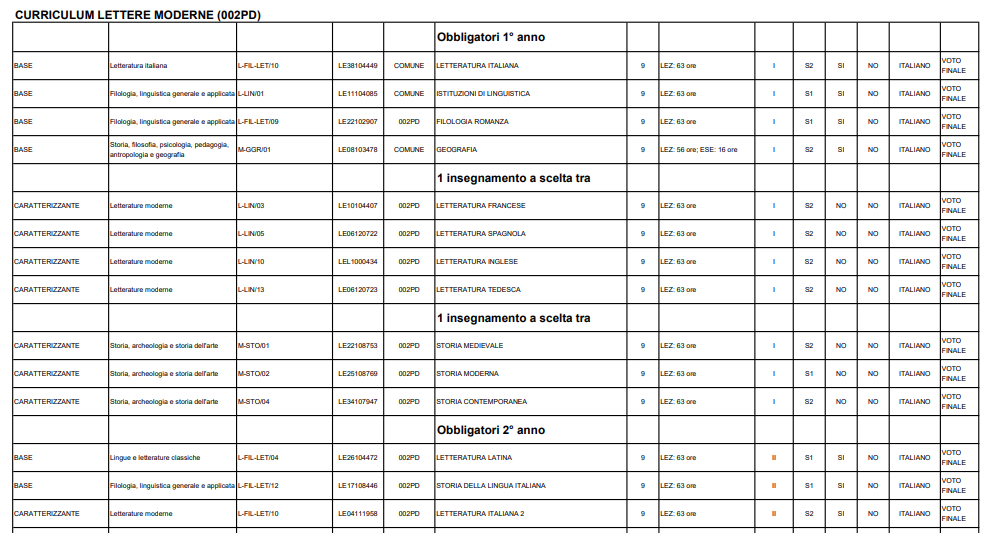 Piano delle attività didattiche
All. 2
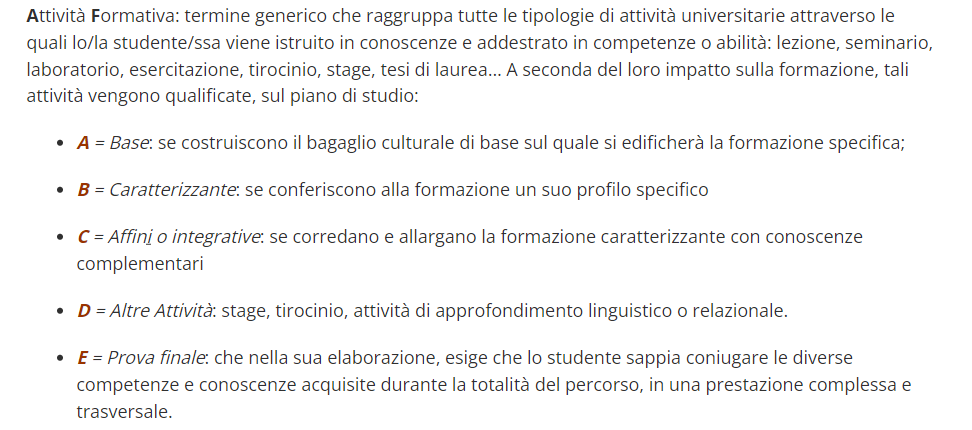 Pagina Didattica
Pagina Didattica
per gli studenti immatricolati nell’A.A. 2023/24
Dalla pagina Moodle del Corso di Laurea
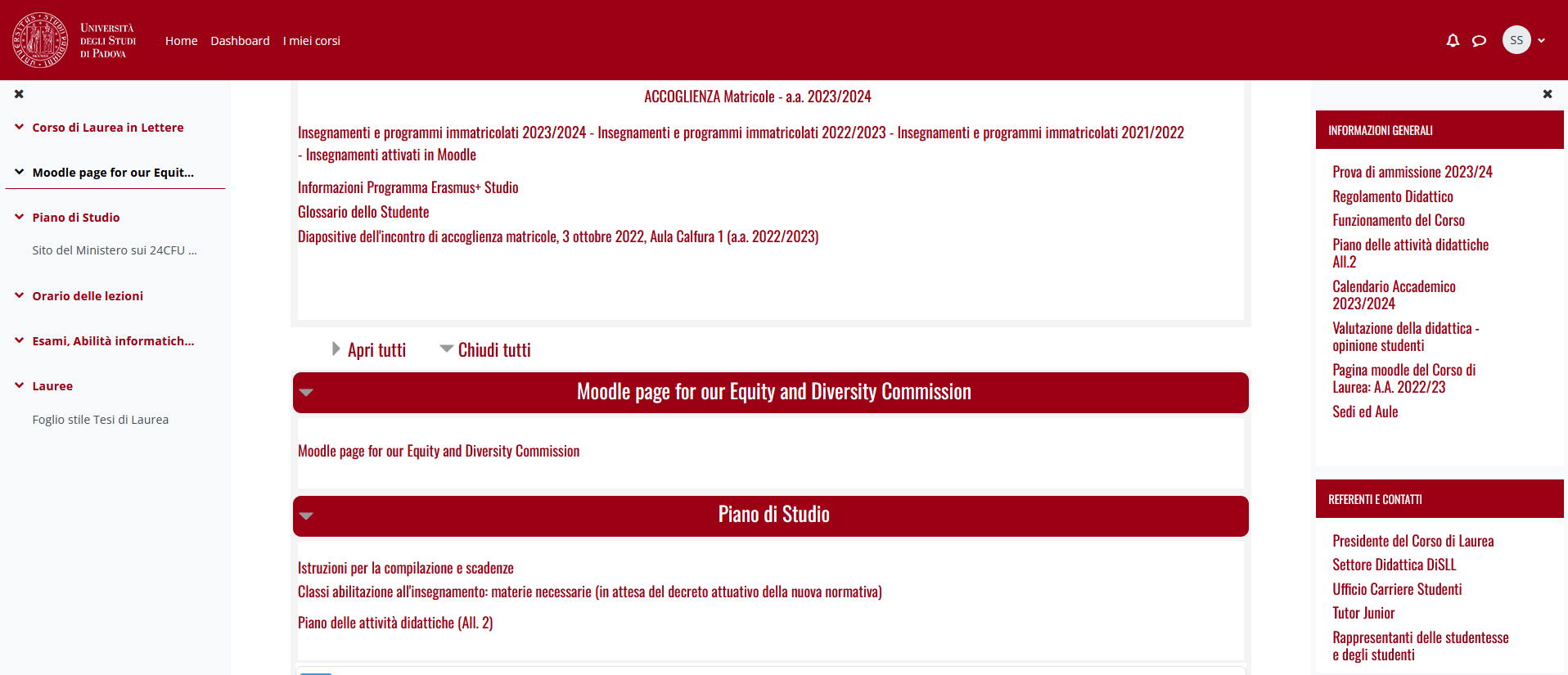 Pagina Didattica
Selezione dell’A.A.
Se non si passa dalla pagina Moodle del CdL
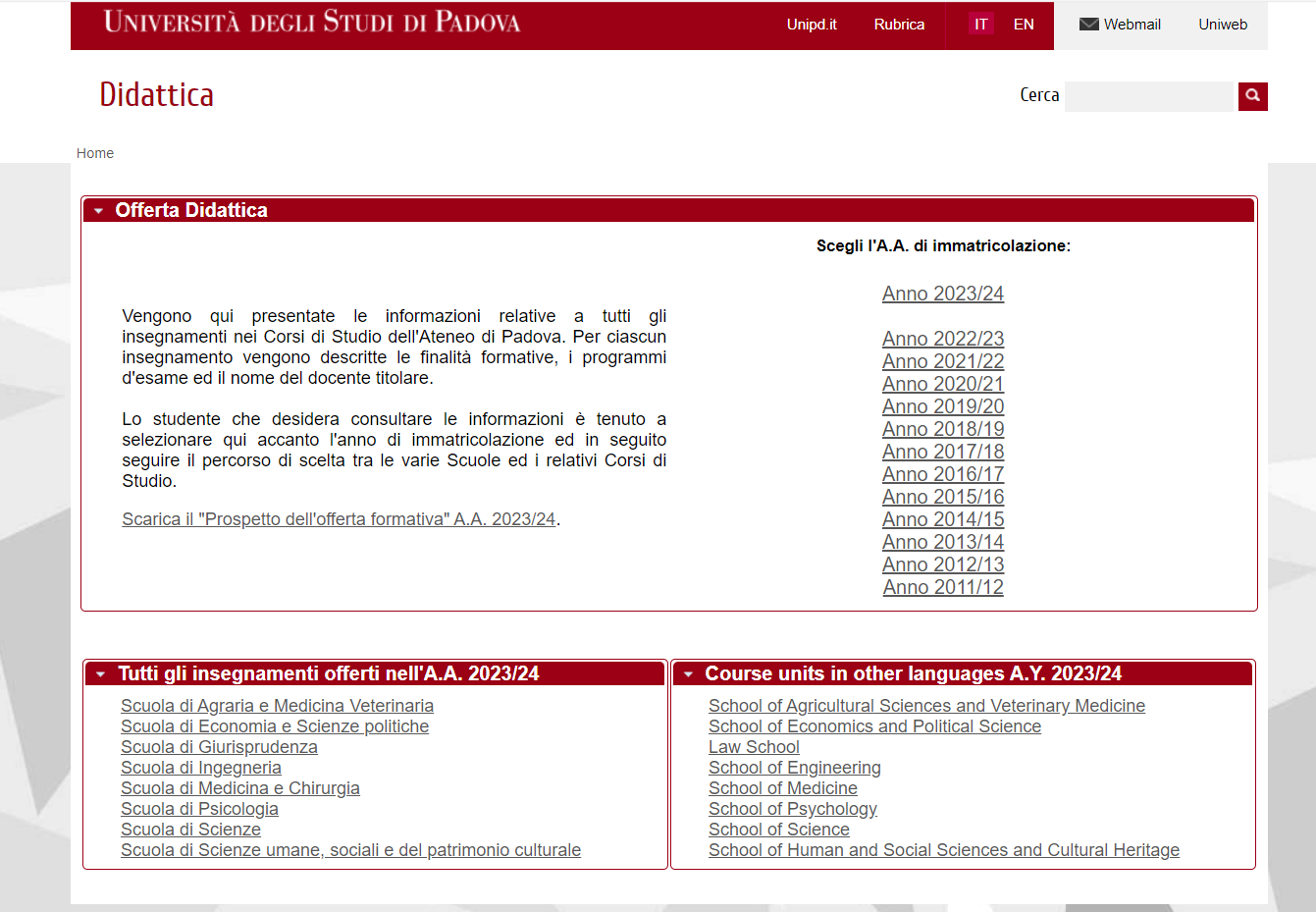 Pagina Didattica
Selezione del CdL
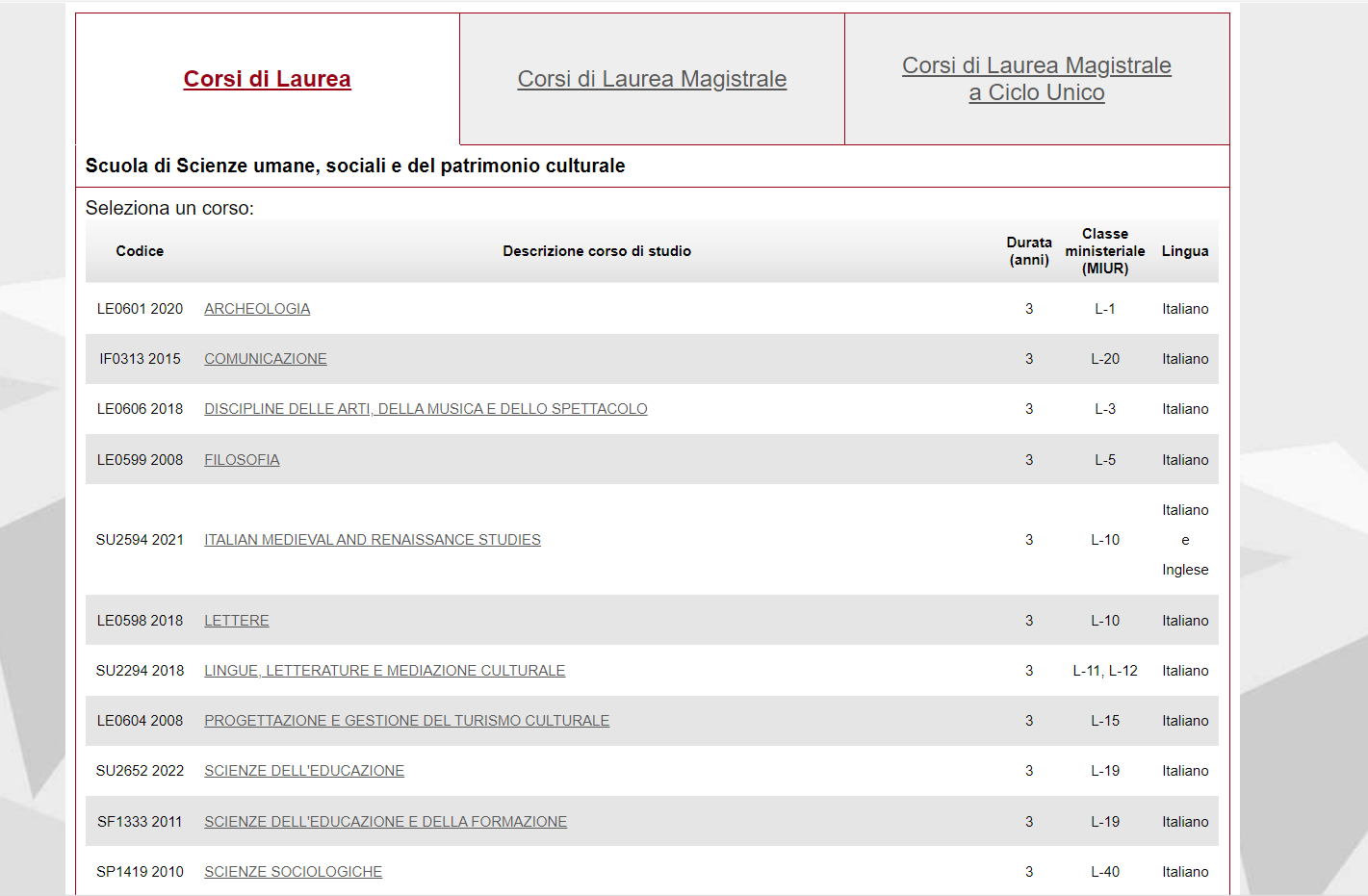 Pagina Didattica
per gli studenti immatricolati nell’A.A. 2023/24
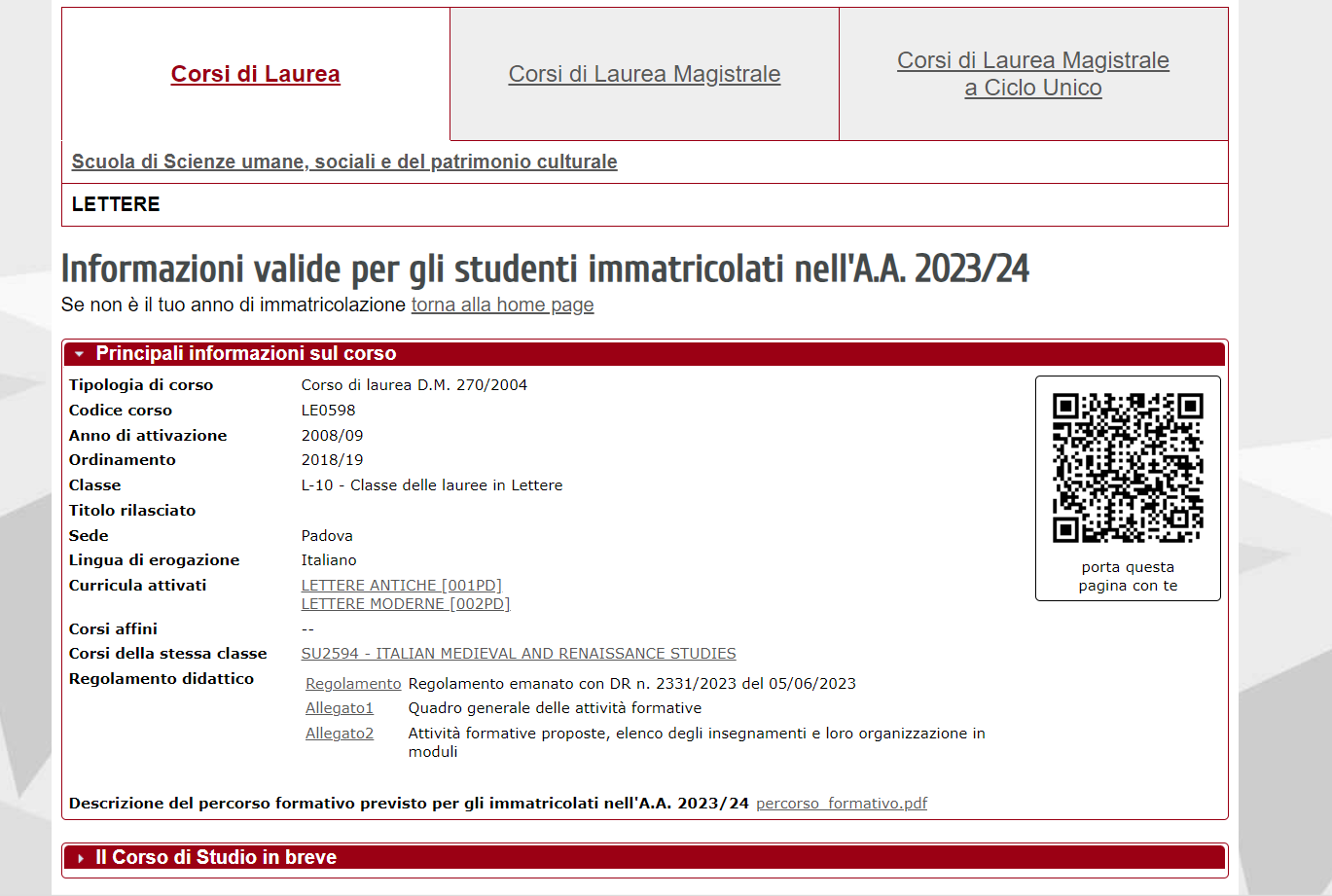 Pagina Didattica
Elenco degli Insegnamenti
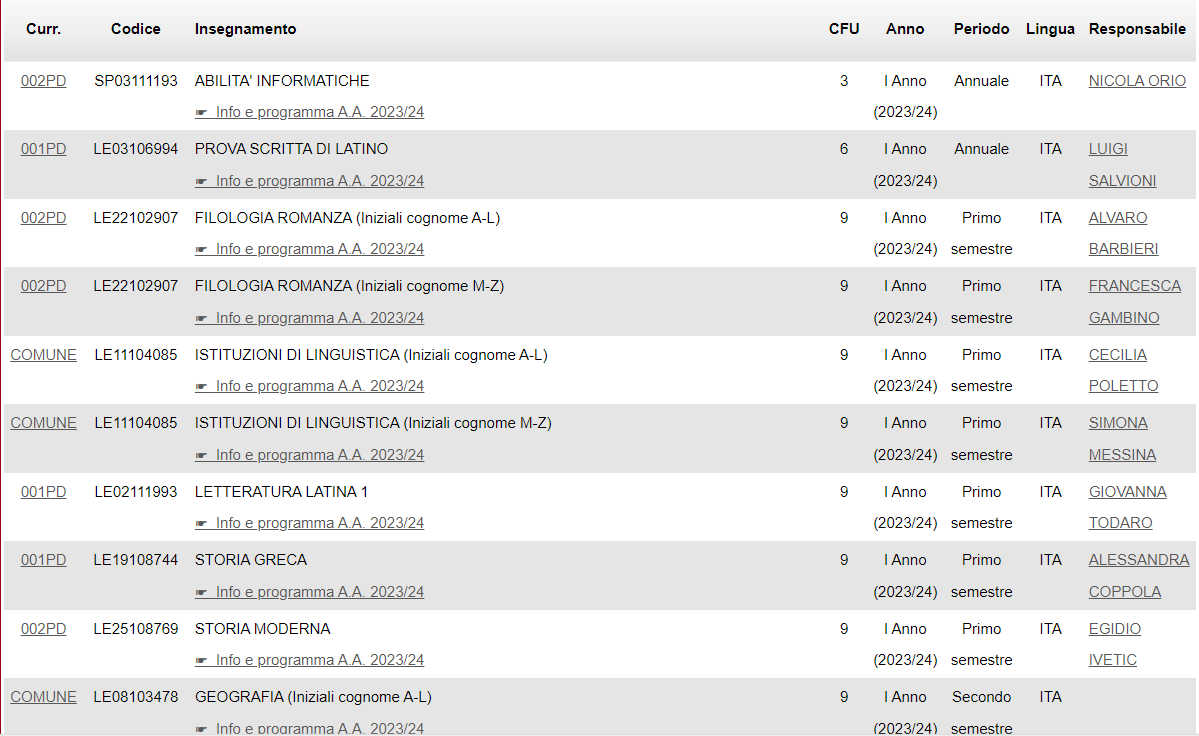 Pagina Didattica
Pagina dell’Insegnamento
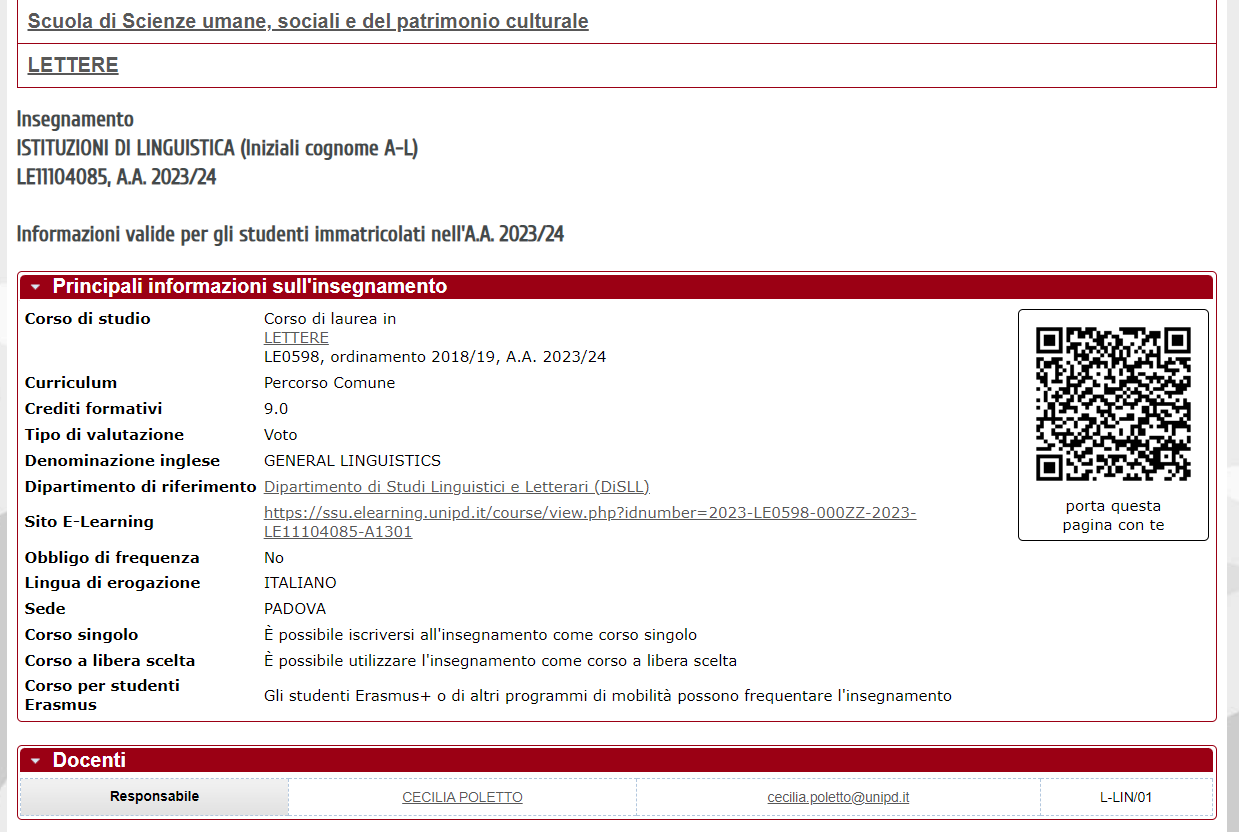 Pagina Didattica
Syllabus
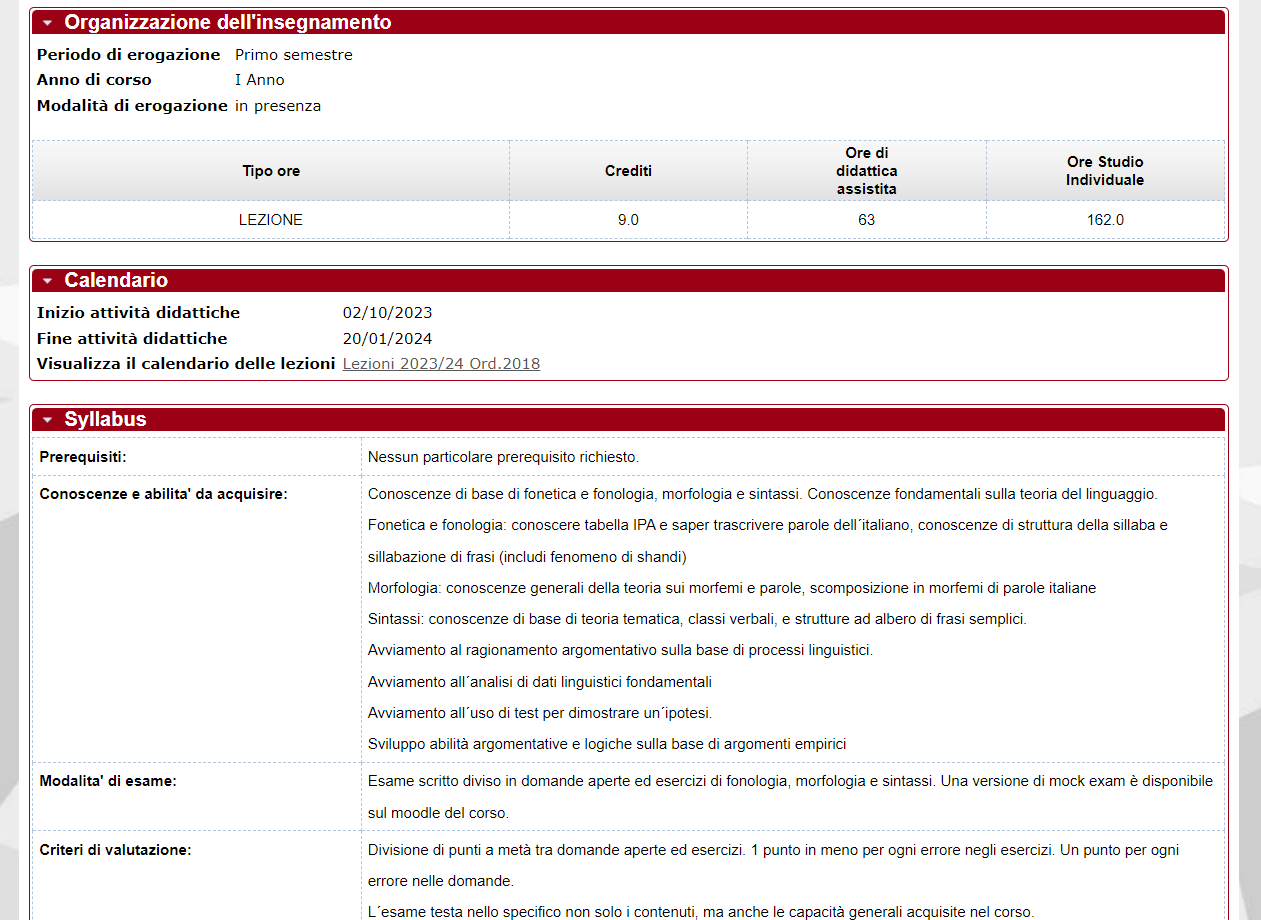 Agenda Web
Agenda Web
per orari e aule delle lezioni
Dalla pagina Moodle del Corso di Laure
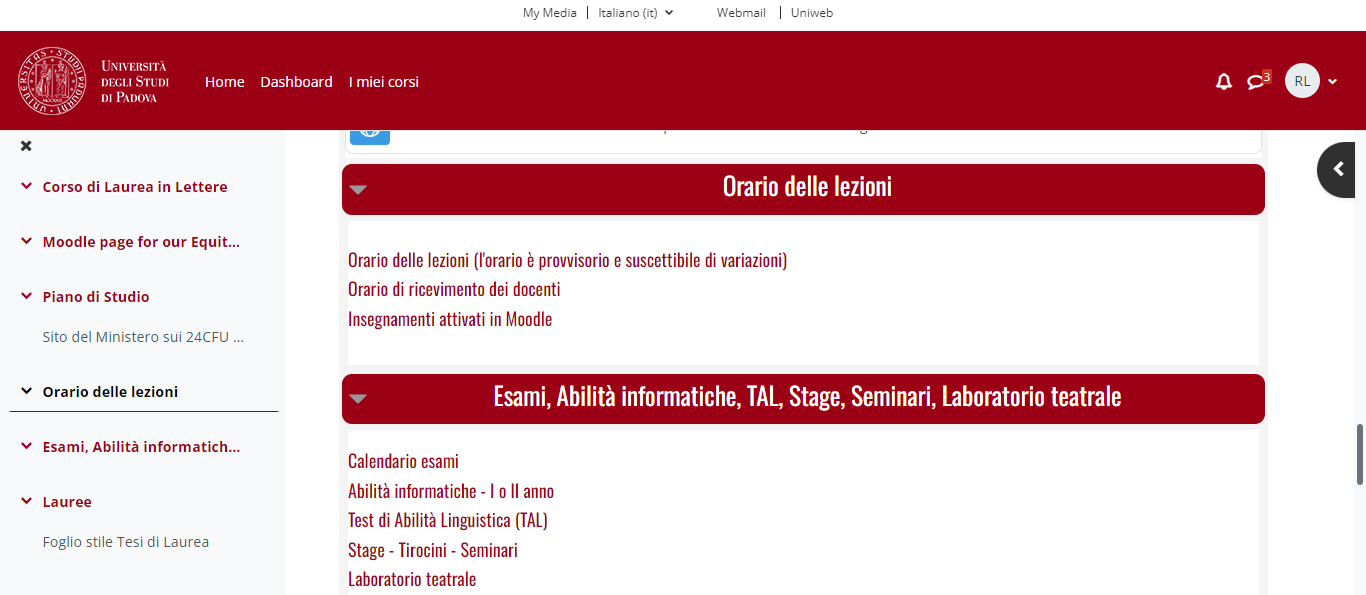 Agenda Web
Modalità di ricerca
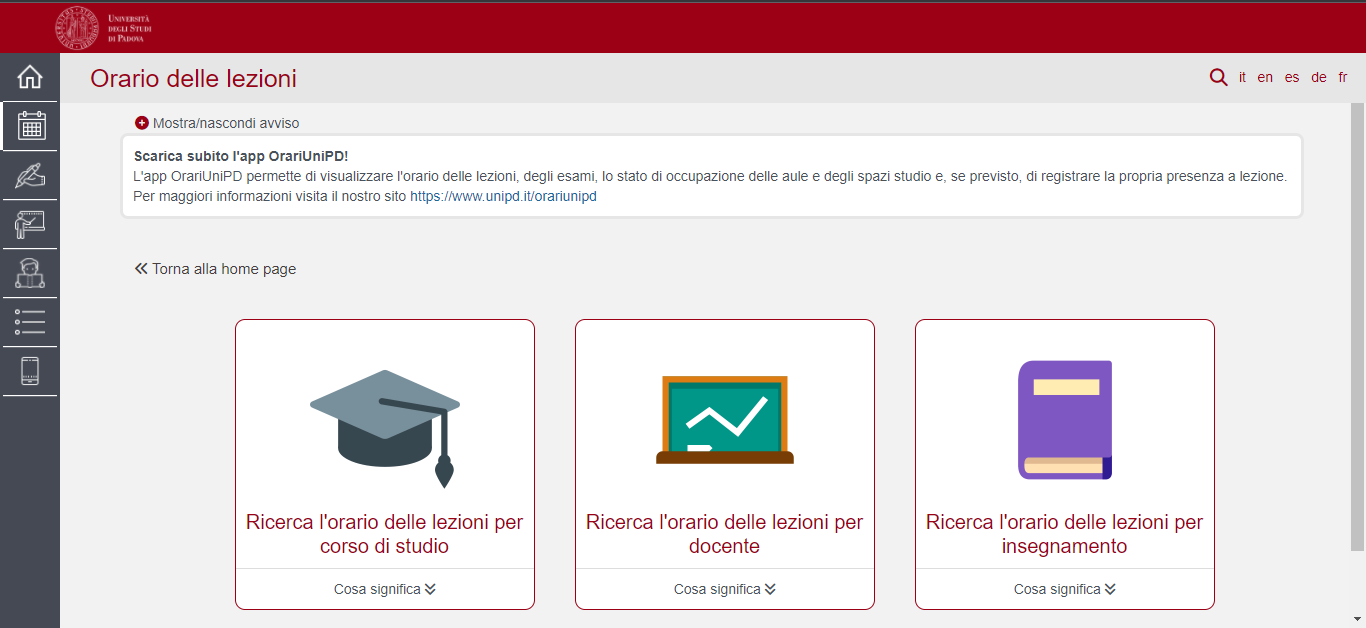 Agenda Web
Maschera di ricerca
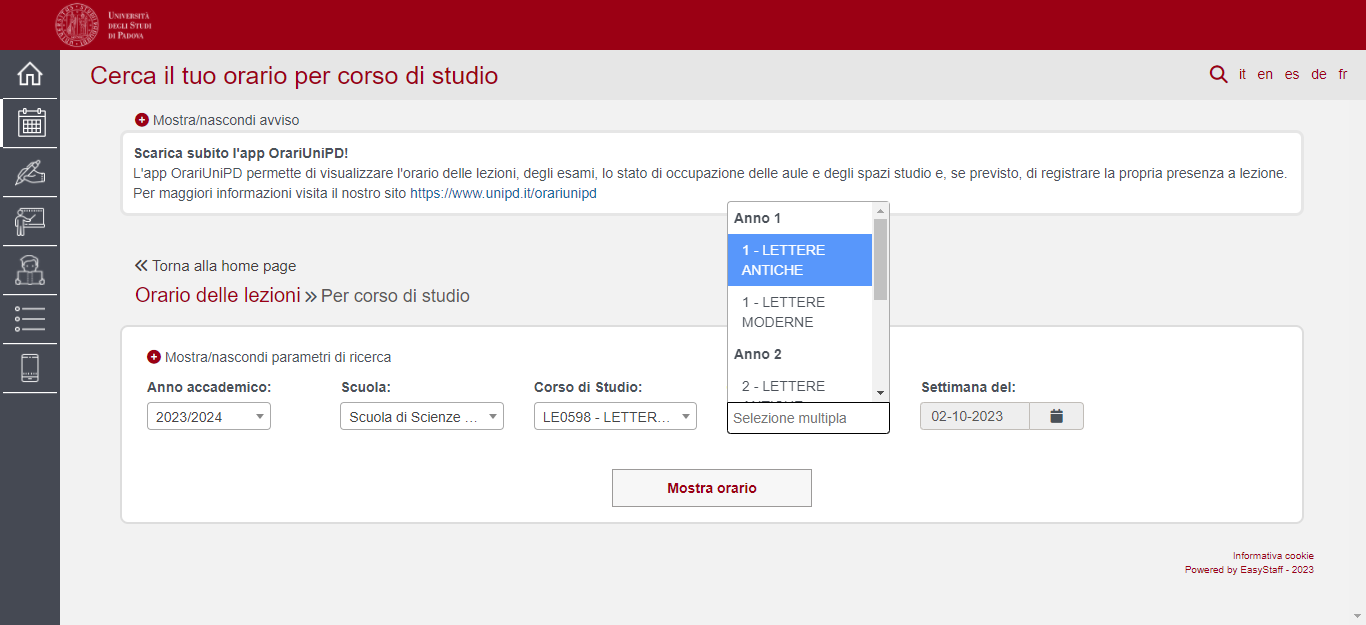 Agenda Web
Opzioni di visualizzazione
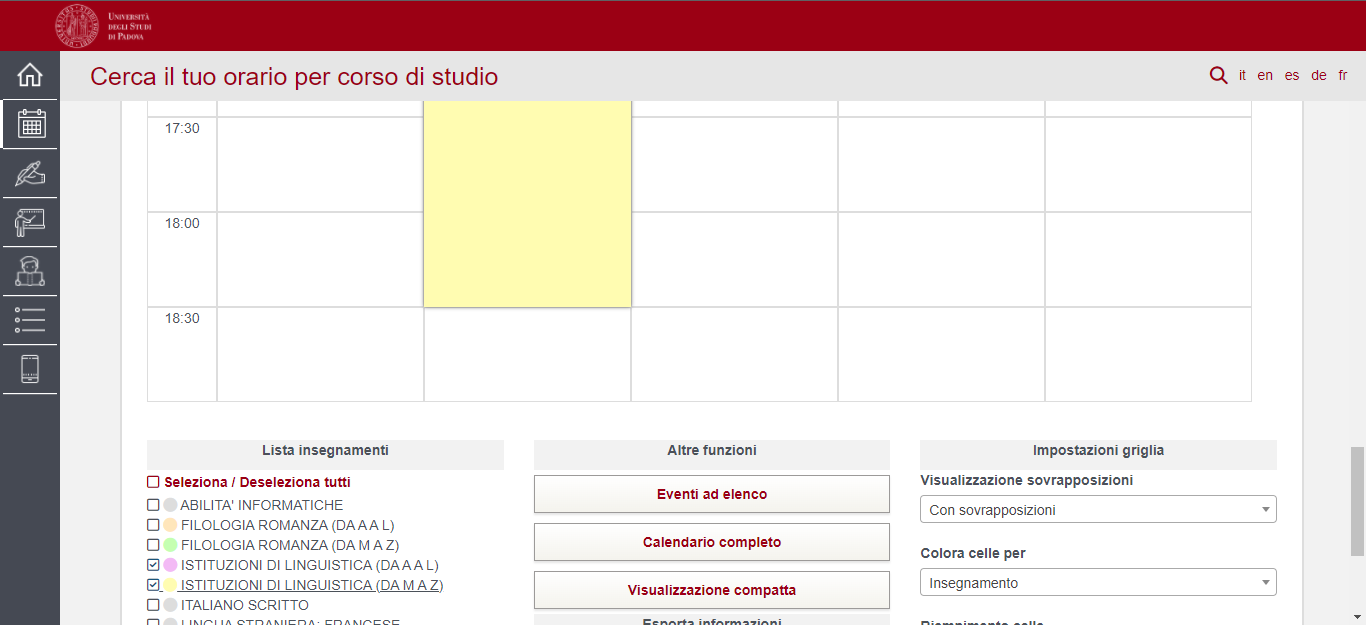 Uniweb
Uniweb
Home
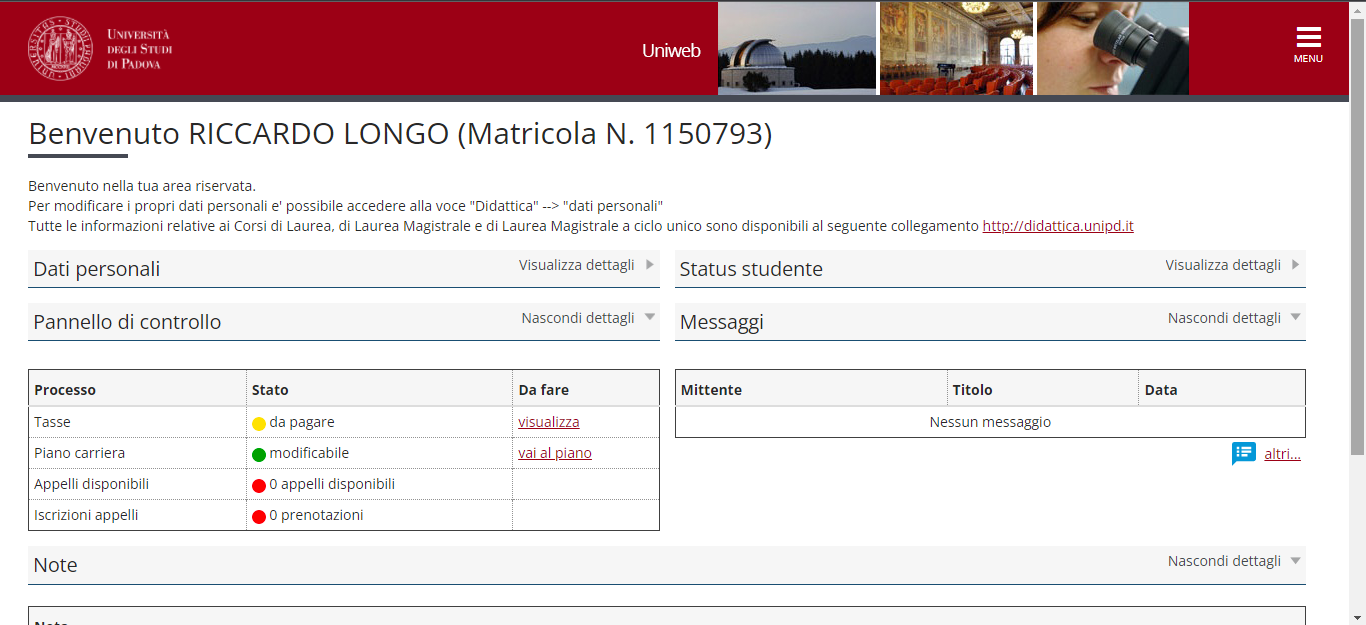 Uniweb
Menù ad hamburger
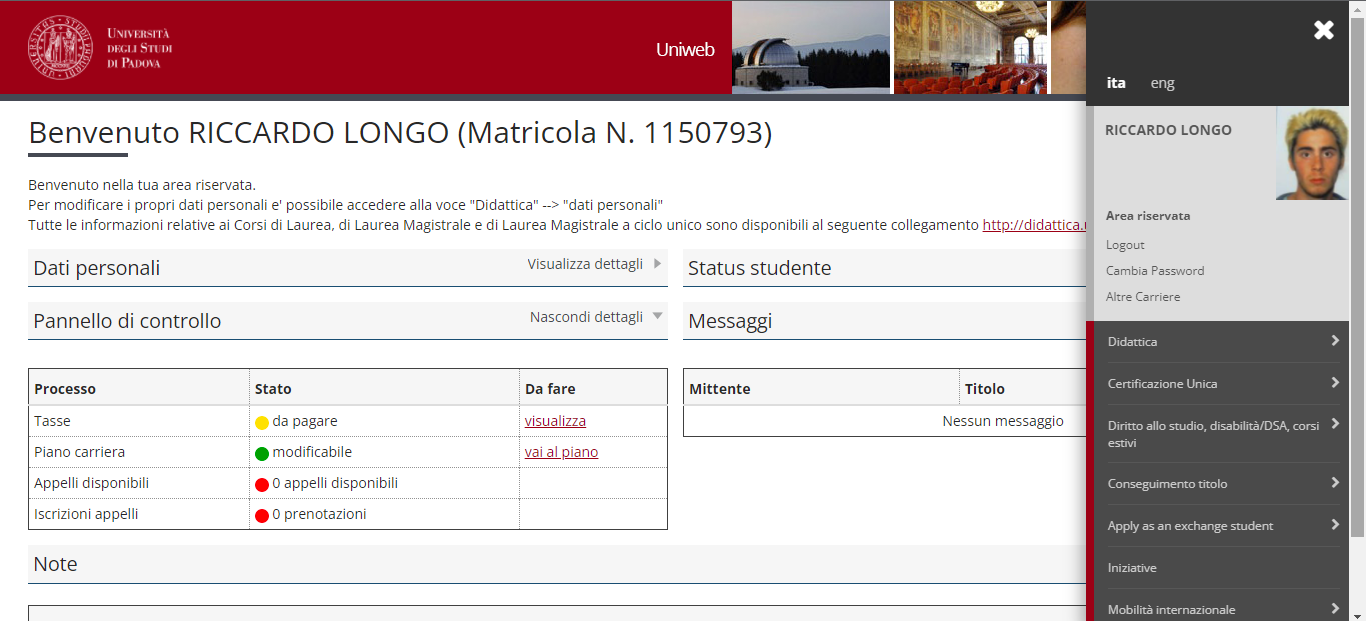 Siti web
Ricapitolando
Moodle

Pagina Didattica

Agenda Web

Uniweb
Piano di Studio
Piano di Studio
Informazioni generali
Cos’è il piano di studi?
È l’insieme delle attività didattiche che lo studente o la studentessa seguono nel loro CdL

Quando si compila? 
Va compilato dall’1 ottobre 2023 ed è modificabile fino al 31 luglio 2024 

Come si compila? 
Si compila tramite la propria pagina personale su Uniweb (sezione Didattica)
Piano di Studio
Informazioni generali
Sulla pagina Moodle del CdL
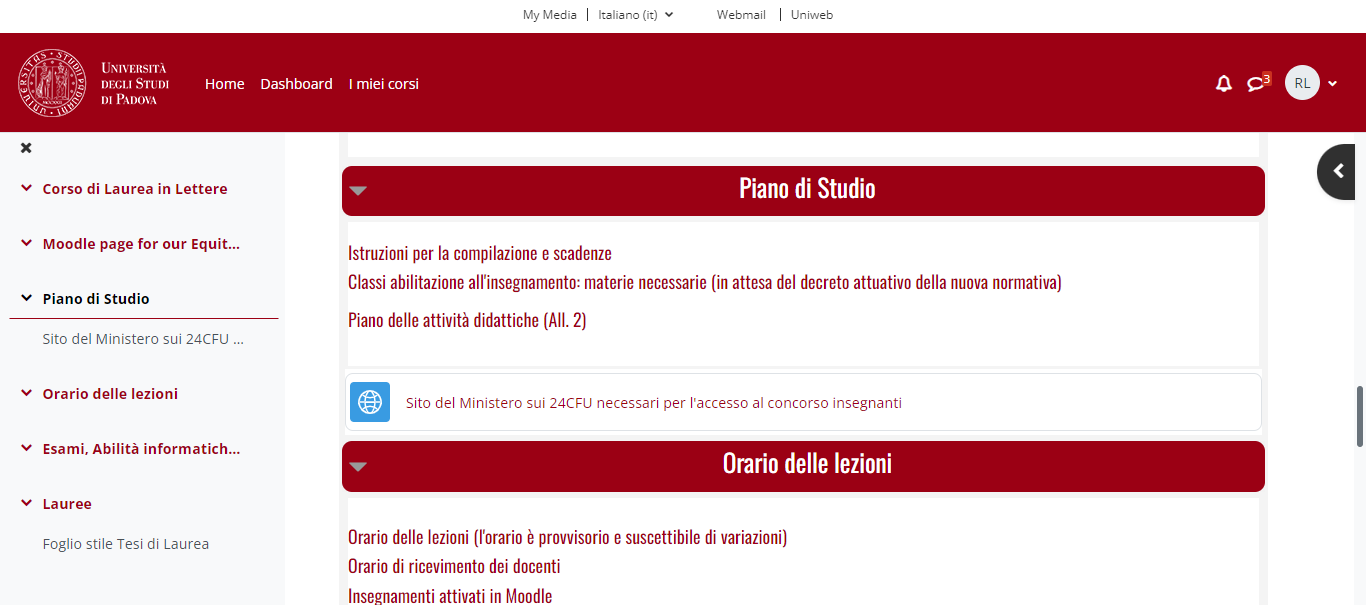 Piano di Studio
Partizione
Insegnamenti base (obbligatori e pertanto non soggetti a scelta)

Insegnamenti a scelta 

18 CFU a scelta libera  tra tutti gli insegnamenti triennali attivati dall'Ateneo di Padova

TAL (conoscenza di una lingua straniera a scelta tra francese, inglese, spagnolo o tedesco)

Abilità informatiche, Italiano scritto, prova finale
Gli insegnamenti del primo semestre
Primo semestre
Lettere antiche 001PD
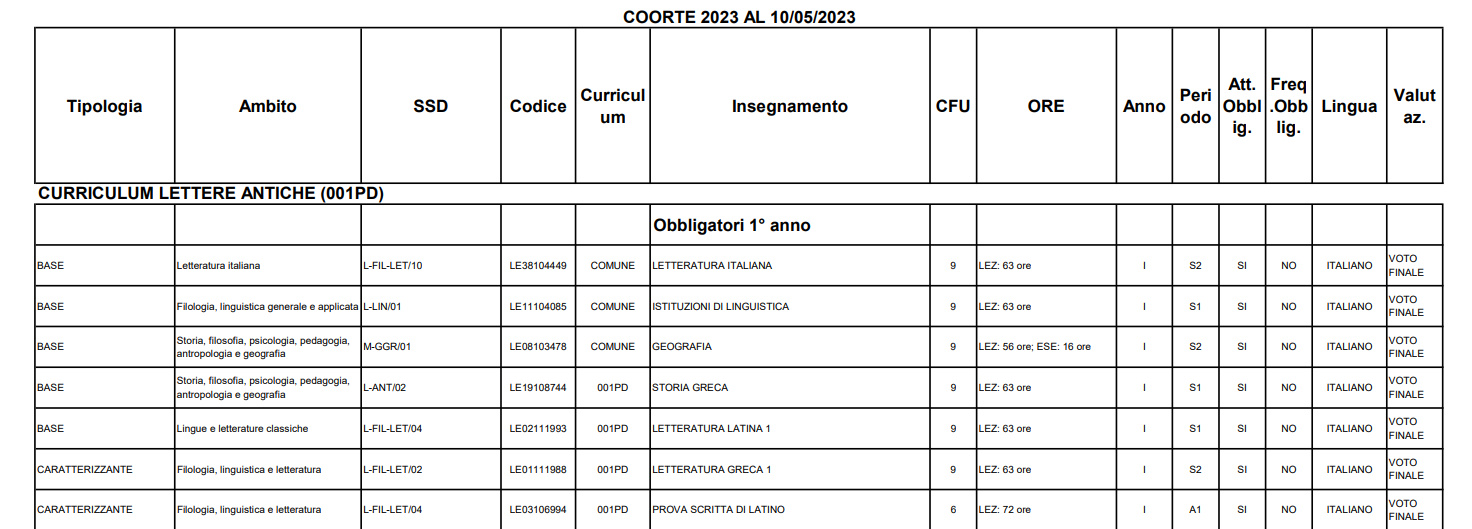 Primo semestre
Lettere antiche 001PD
Istituzioni di linguistica A-L, prof.ssa Cecilia Poletto

Istituzioni di linguistica M-Z, Simona Messina

Letteratura latina 1, prof. Giovanna Todaro

Prova scritta di latino, prof. Luigi Salvioni (annuale)

Storia greca, prof.ssa Alessandra Coppola
Primo semestre
Lettere moderne 002PD
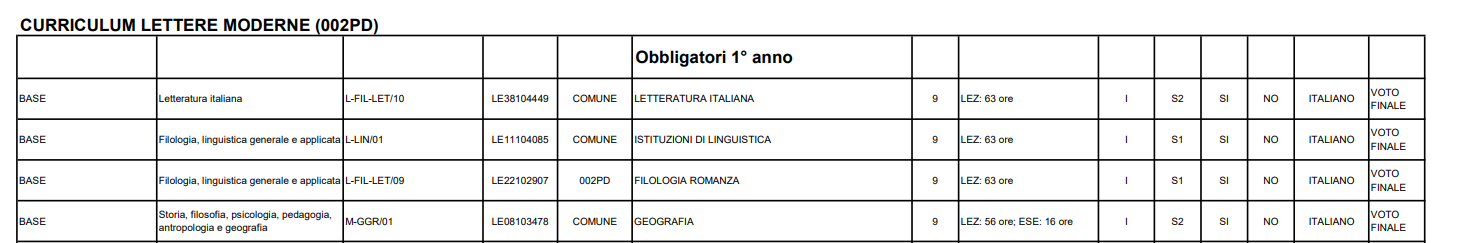 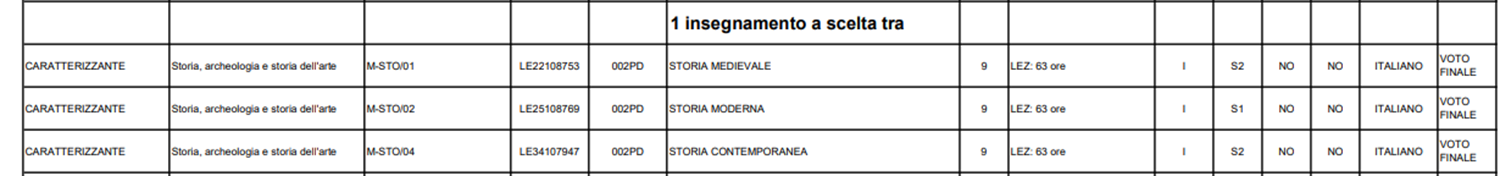 Primo semestre
Lettere moderne 002PD
Istituzioni di linguistica A-L, prof.ssa Cecilia Poletto

Istituzioni di linguistica M-Z, Simona Messina

Filologia romanza A-L, prof. Alvaro Barbieri

Filologia romanza M-Z, prof.ssa Francesca Gambino
Primo semestre
Lettere moderne 002PD
1 insegnamento a scelta tra: 

Storia medievale, prof. Isabelle Chabot II semestre

Storia moderna, prof. Egidio Ivetic I semestre

Storia contemporanea, prof. Enrico Francia II semestre
Il Test di Abiità Linguistica
Test di abilità linguistica 
Informazioni
Livello: B1
Abilità: lettura e ascolto 
Lingue: Inglese, francese, spagnolo o tedesco

Calendario prove, iscrizioni: https://cla.unipd.it/test-linguistici/iscrizioni-tal/
Info, risultati, preparazione e altro: https://cla.unipd.it/test-linguistici/tal/
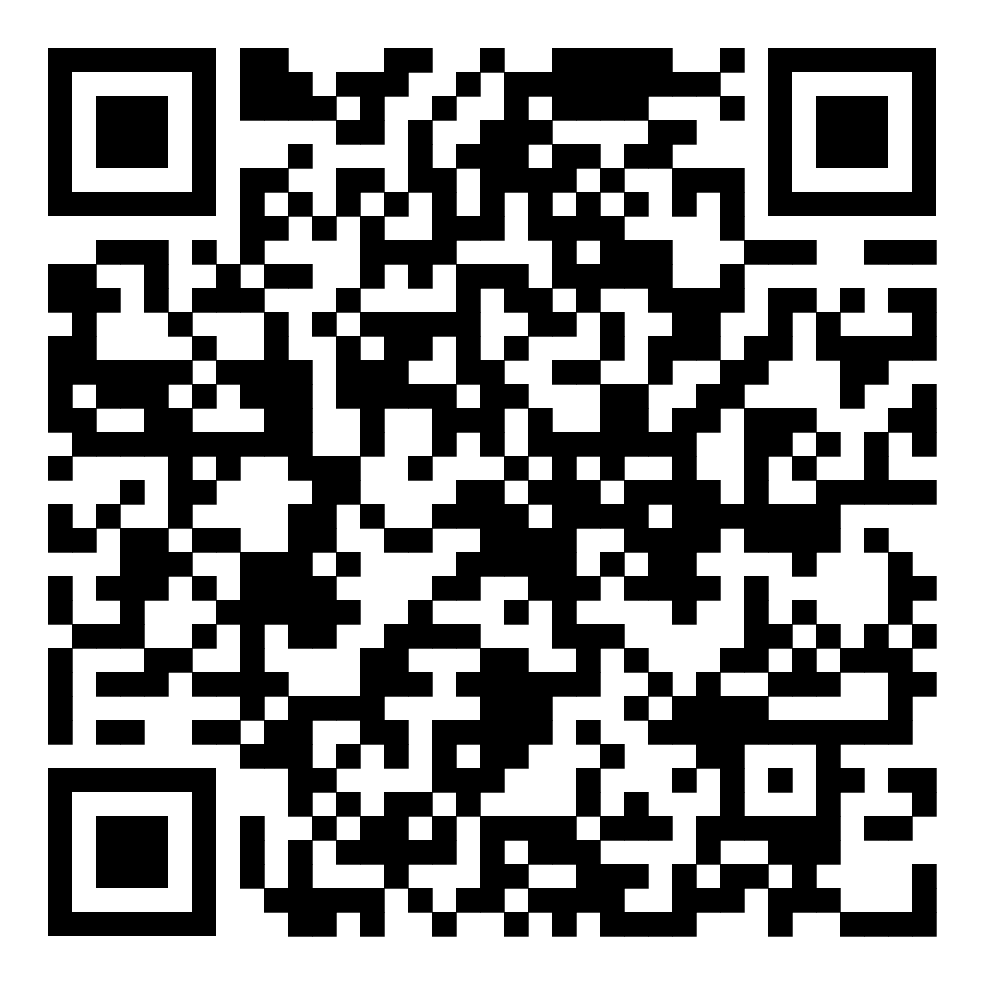 Test di abilità linguistica 
Informazioni
Sulla pagina Moodle del CdL
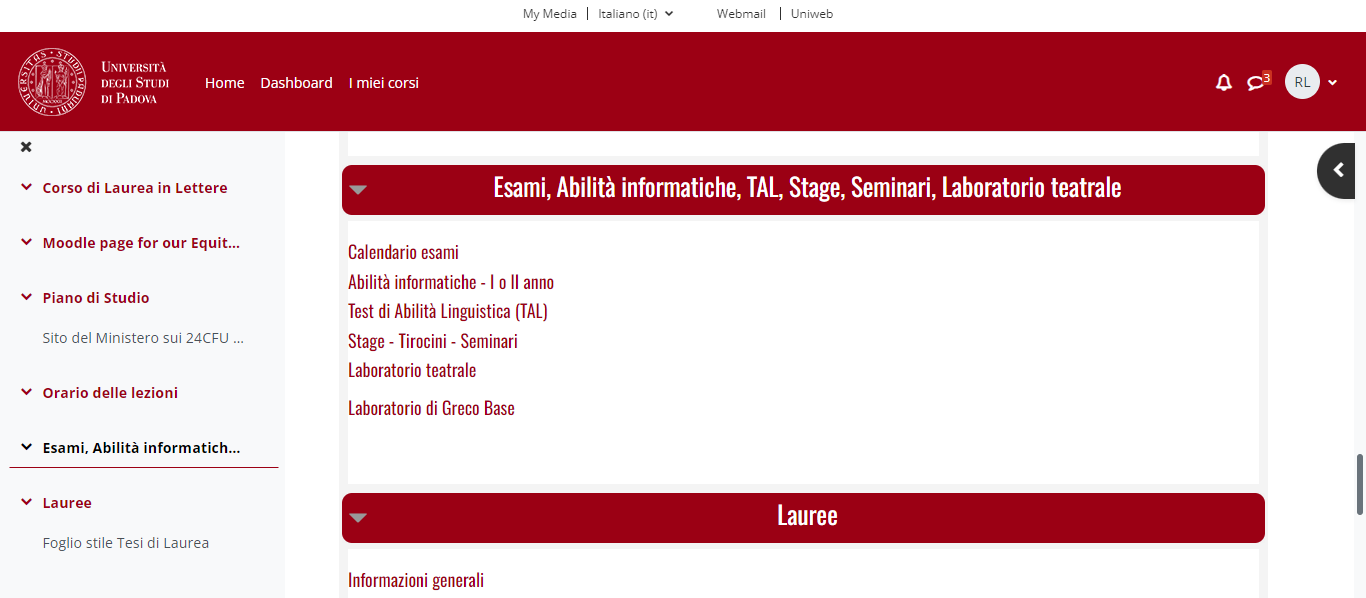 3 CFU: Stage, tirocini e seminari
Informazioni
Come ottenere i 3 CFU: 
seguendo 22 ore di un unico seminario con tesina conclusiva;
seguendo 36 ore di seminari e conferenze che prevedono il riconoscimento crediti;
svolgendo un tirocinio di 75 ore totali.

Come registrare le presenze ai seminari: la partecipazione agli eventi può essere registrata nel libretto scaricabile al link
https://ssu.elearning.unipd.it/pluginfile.php/308869/mod_resource/content/2/Libretto_eventi_3CFU_stampa.pdf
3 CFU: Stage, tirocini e seminari
Informazioni
Sulla pagina Moodle del CdL
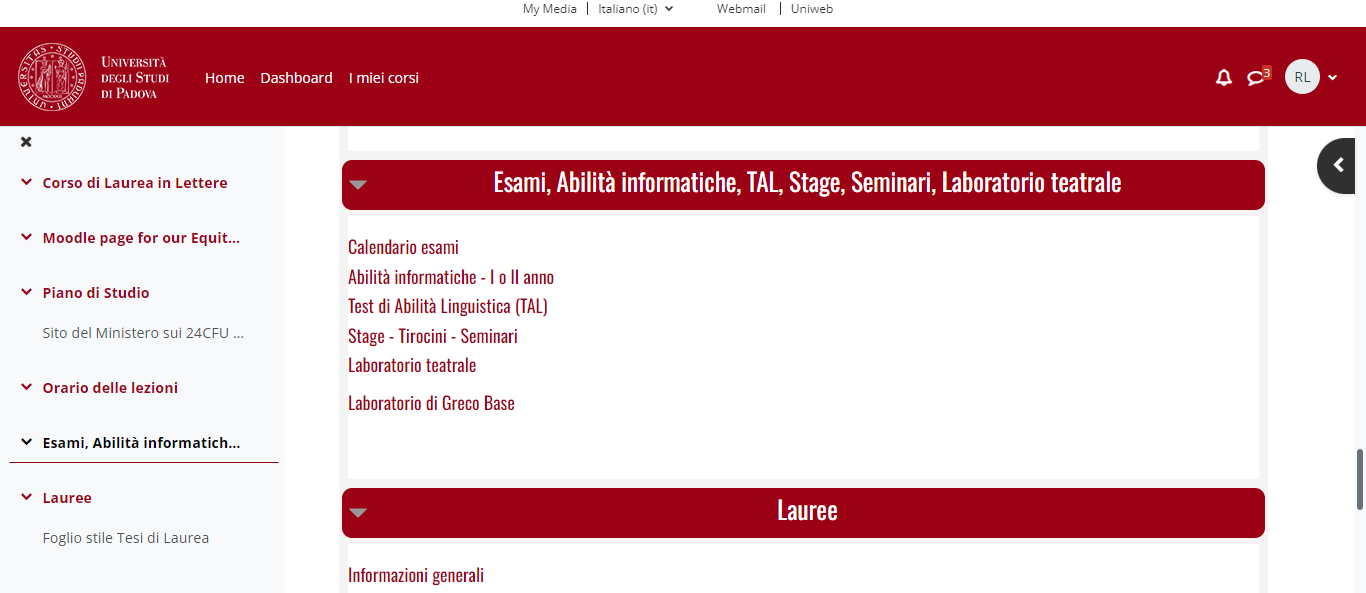 3 CFU: Stage, tirocini e seminari
Alcune opzioni
https://www.disll.unipd.it/ricerca/seminari-permanenti
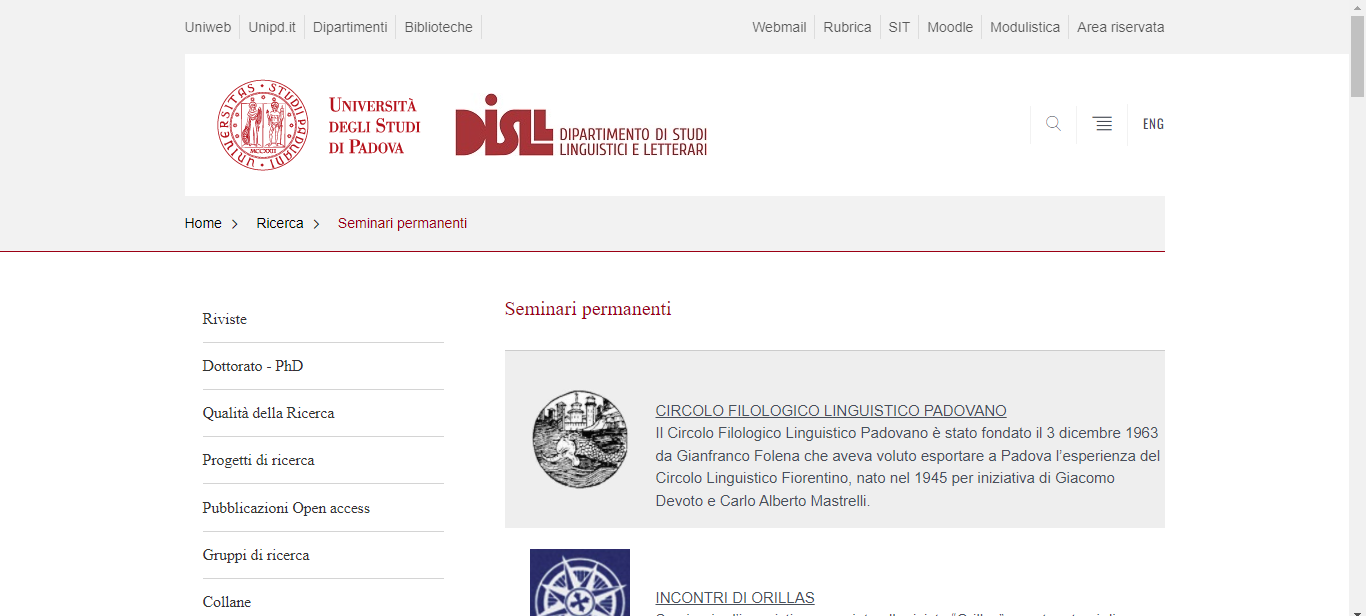 18 CFU a scelta
Informazioni
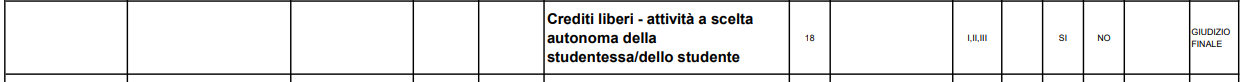 Esami a scelta dello studente
Totale di 18 CFU da ottenere entro i tre anni
Da inserire nel piano di studio
Possono essere selezionati da altri corsi di laurea
Applicazioni UniPD
Applicazioni
Downoload
1. OrariUniPD
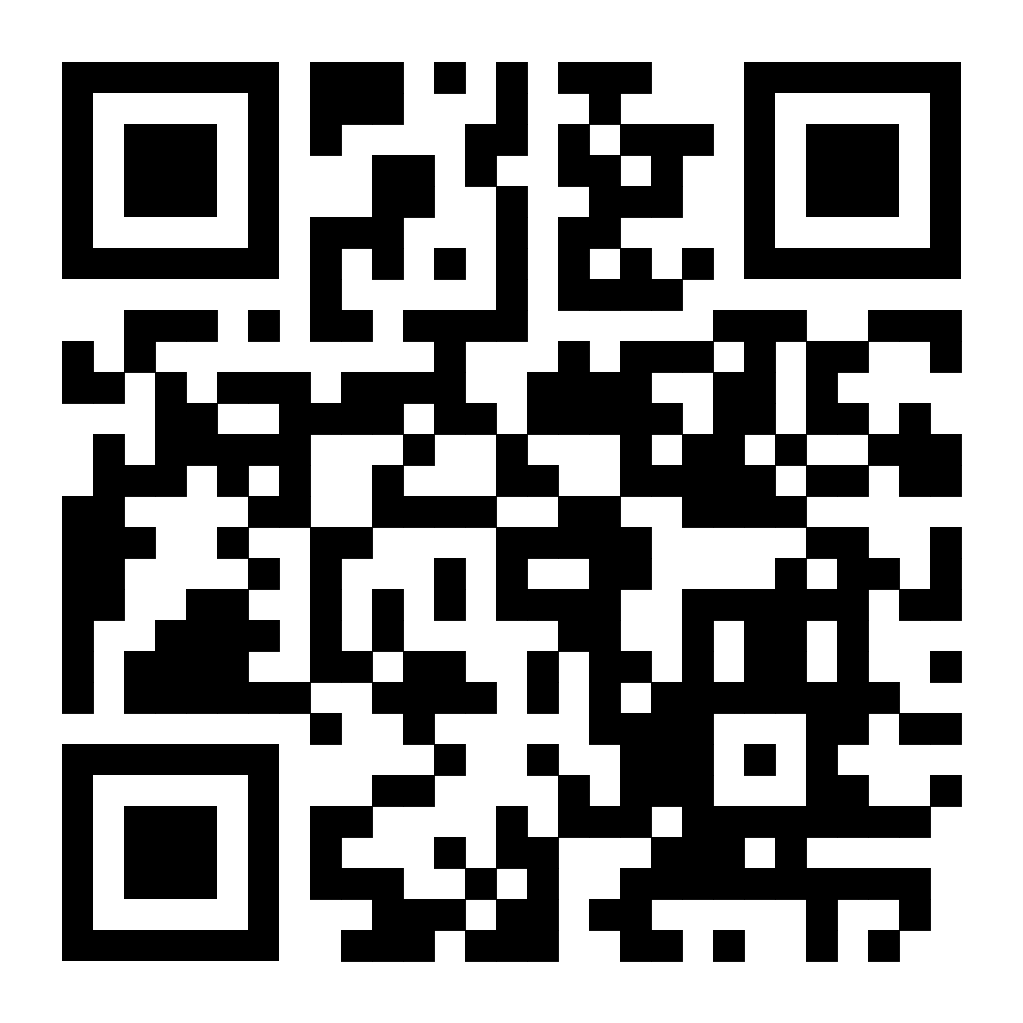 Applicazioni
OrariUniPD
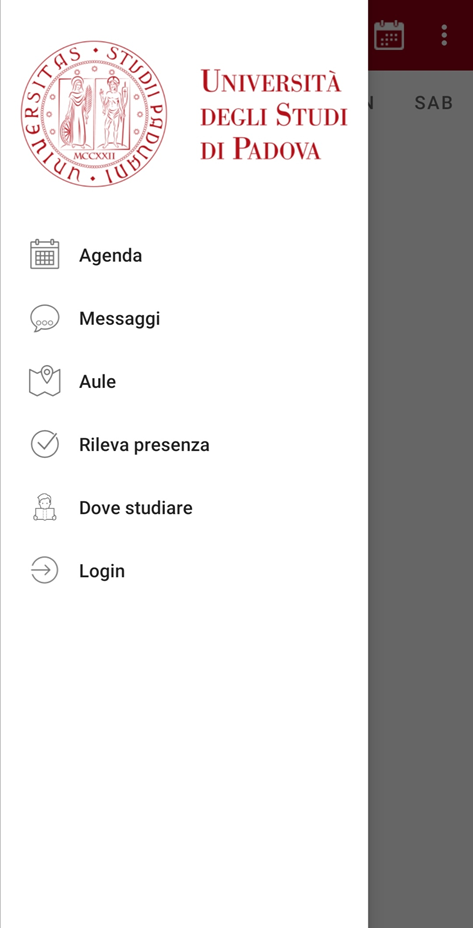 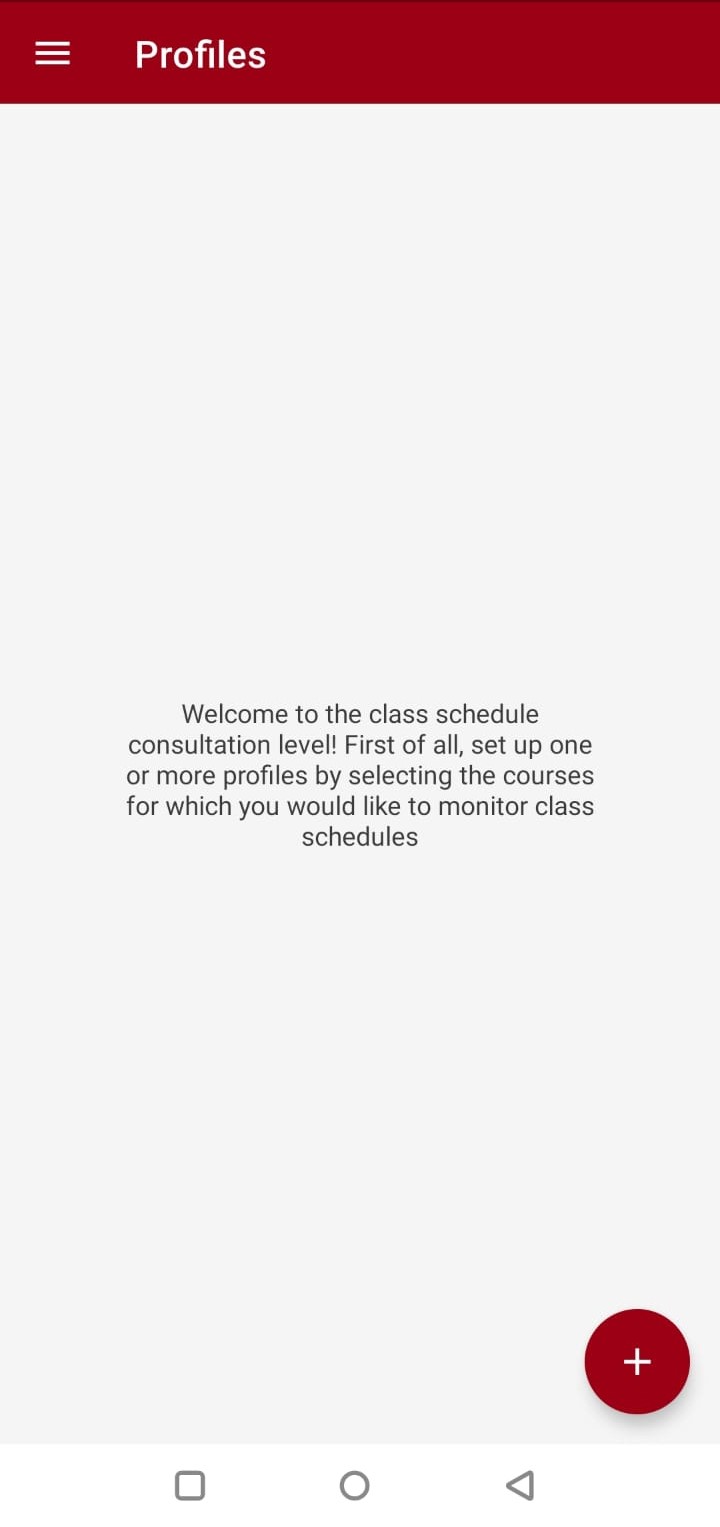 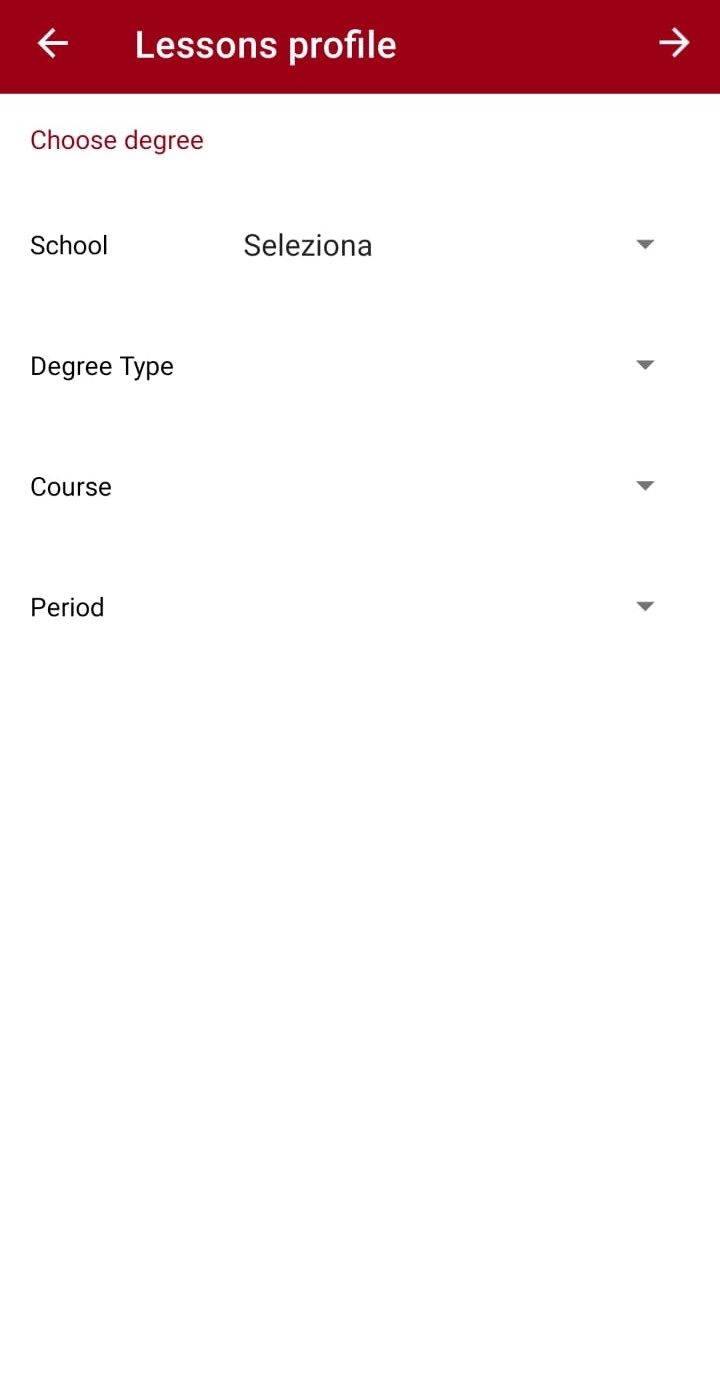 Applicazioni
OrariUniPD
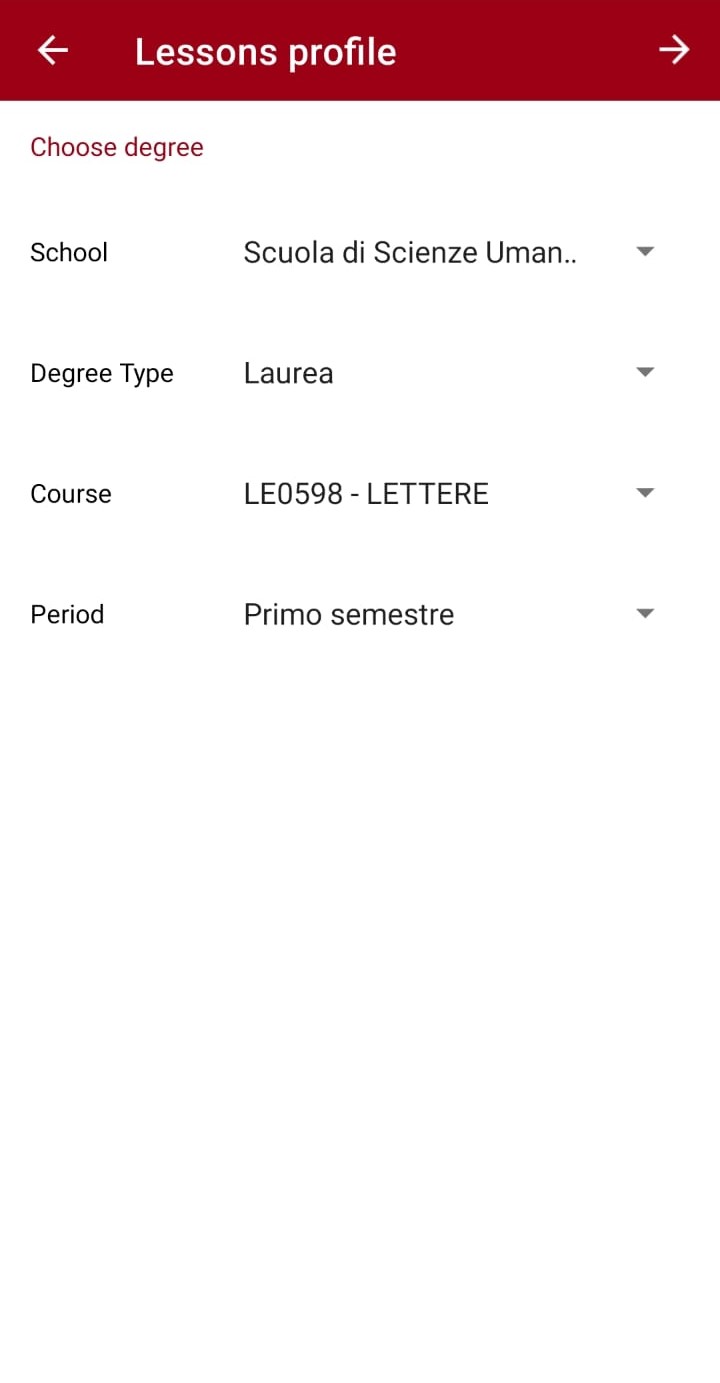 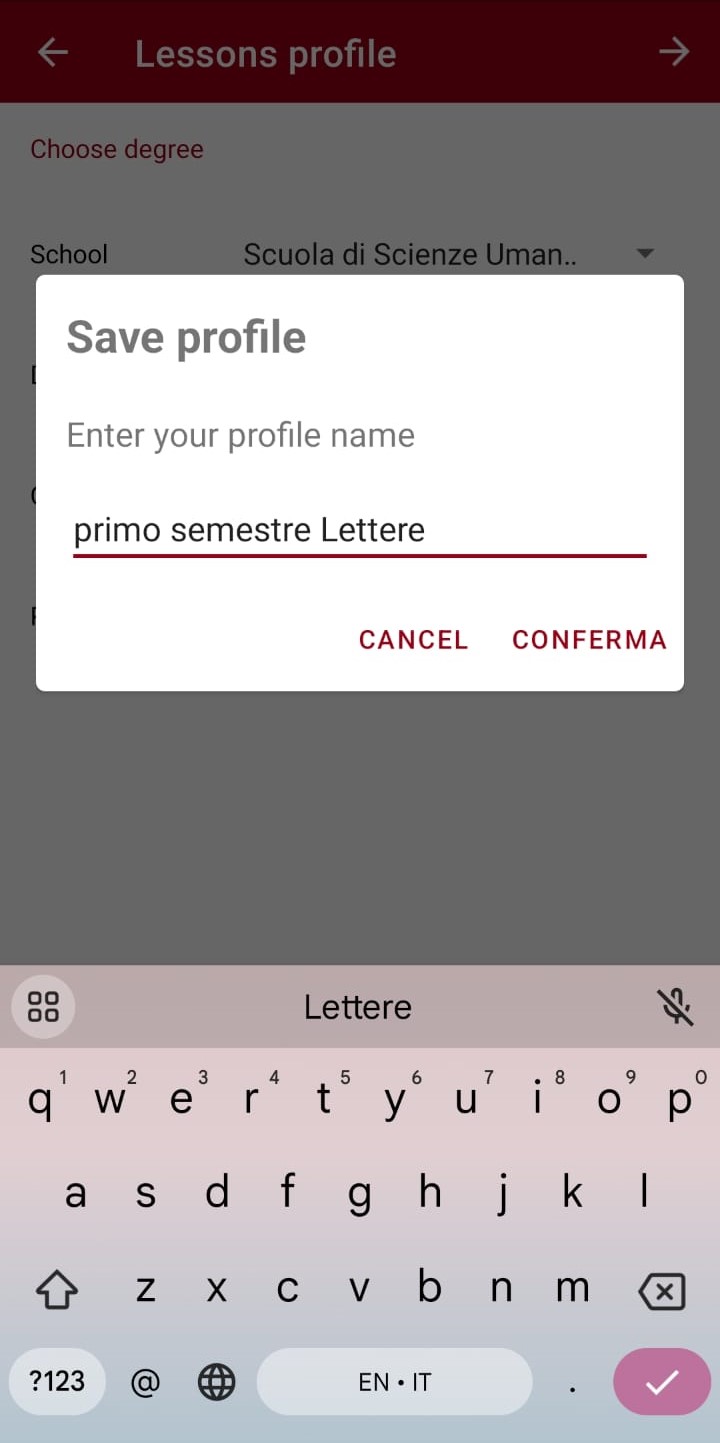 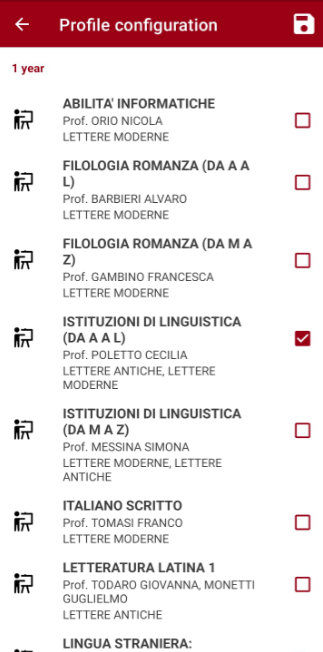 Applicazioni
OrariUniPD
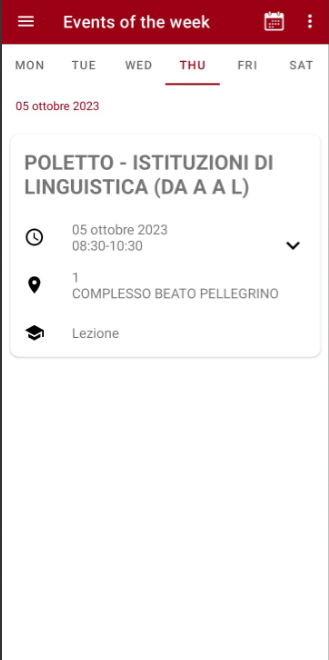 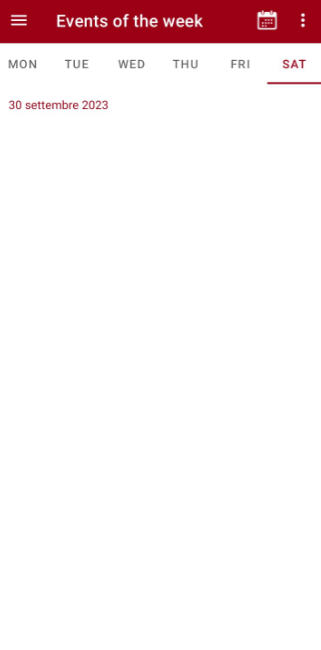 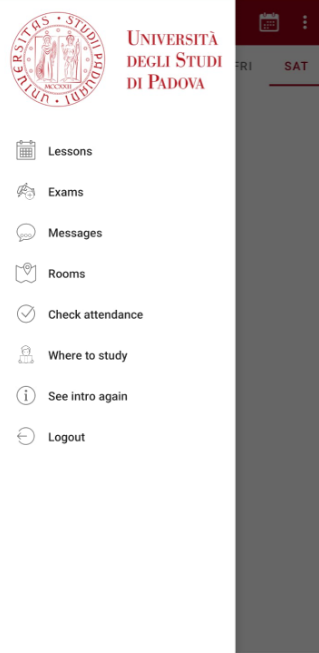 Applicazioni
Download
2. MyUniPD
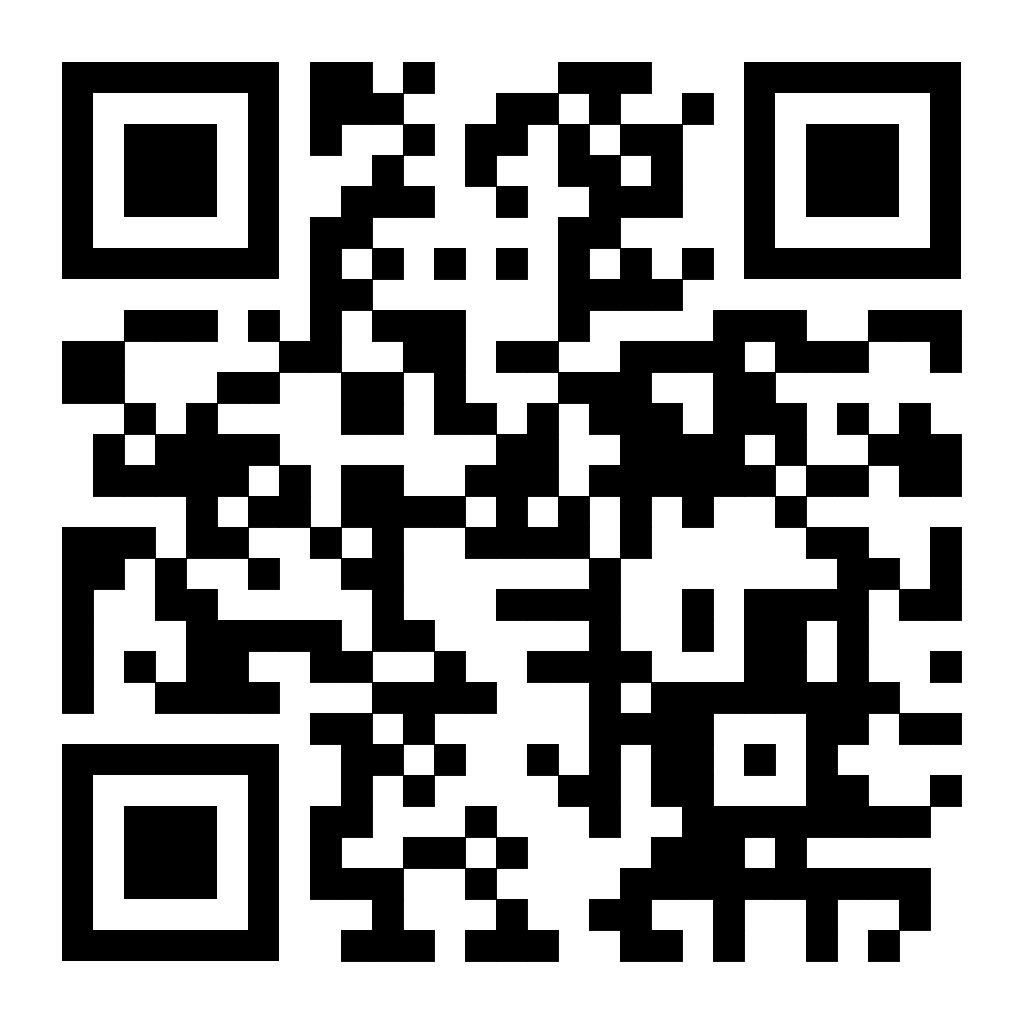 Applicazioni
MyUniPD
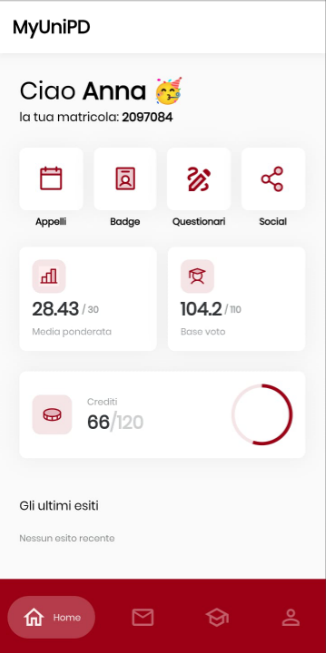 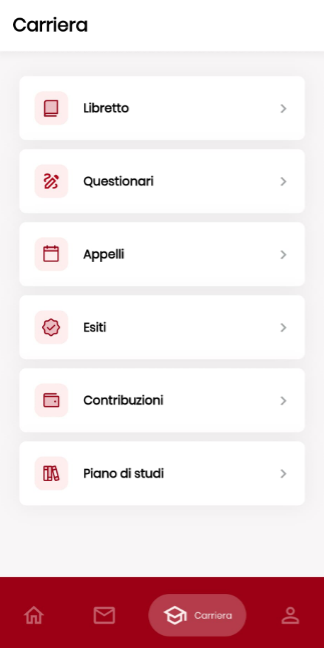 Newsletter
Newsletter
Informazioni
Newsletter di Lettere e Filologia Moderna

Per rimanere aggiornate/i su eventi, scadenze, seminari e iniziative del Corso di Laurea iscrivetevi alla Newsletter mensile con un solo clic

https://tinyletter.com/NewsLettere

Riceverete i primi giorni di ogni mese un’unica e pratica mail che vi aiuterà a non farvi sfuggire informazioni importanti e occasioni di formazione!
Applicazioni
Erasmus
Studiare all’estero
SEMP – Swiss European Mobility Programme
Ulisse - Overseas
Erasmus+Studio
Virtual International Programme (VIP)
ICPU – Industry Community Project
VIU – Venice International University
Virtual Exchange
Programmi di mobilità per studio fisica e virtuale
Scopri tutte le opportunità di studio all’estero:

https://www.unipd.it/studiare-estero


Projects and Mobility Office
Applicazioni
La Biblioteca del Polo Beato Pellegrino
In collaborazione con i tutor junior del Corso di Laurea in Lettere